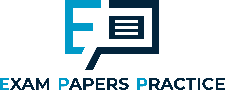 4.4.1 The AD/AS model
4.4 Macroeconomic policies and impact on firms and individuals
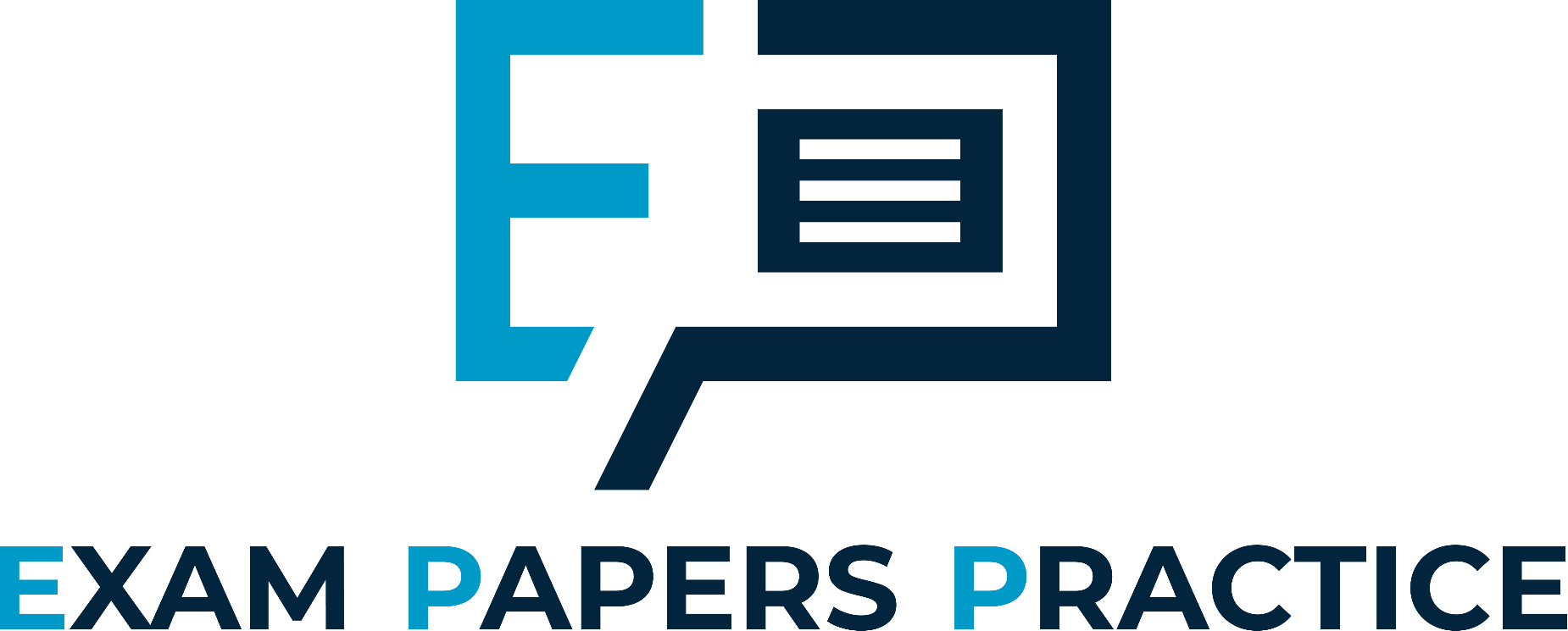 For more help, please visit www.exampaperspractice.co.uk
© 2025 Exams Papers Practice. All Rights Reserved
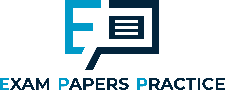 Recall
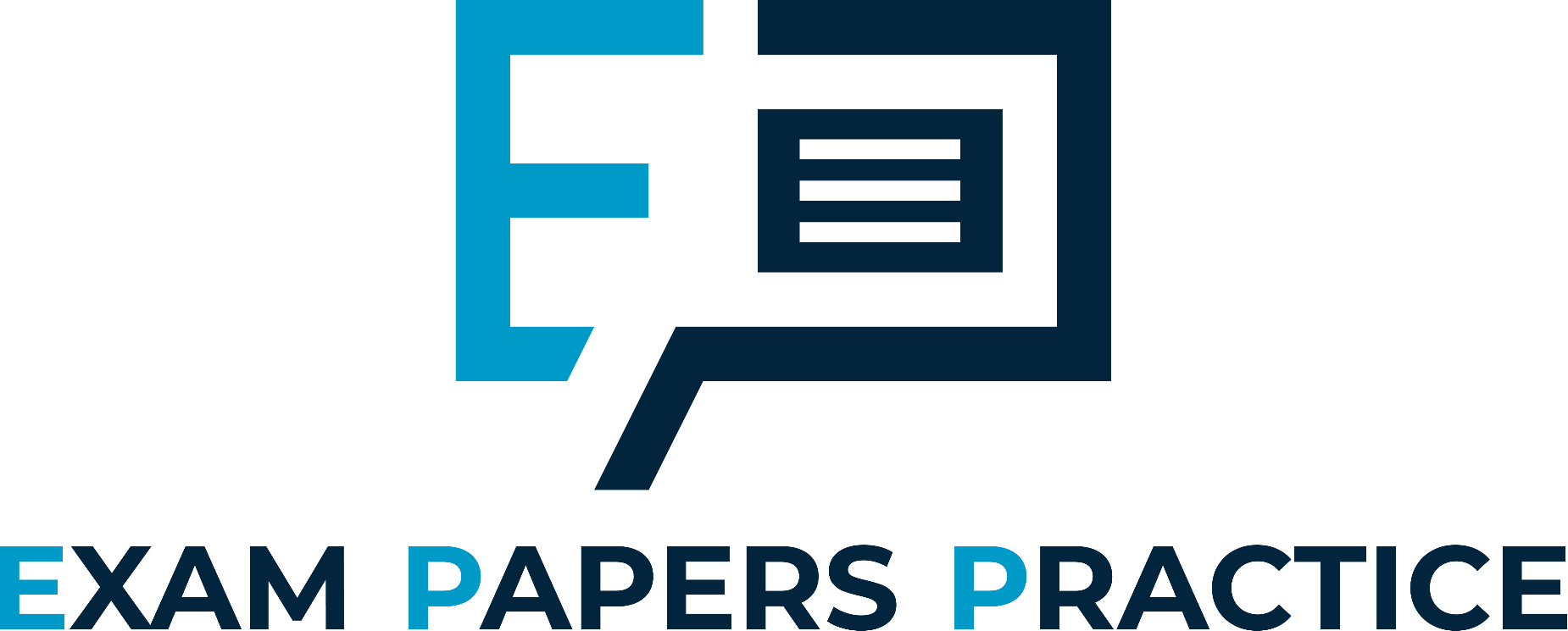 For more help, please visit www.exampaperspractice.co.uk
© 2025 Exams Papers Practice. All Rights Reserved
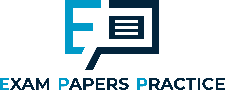 Lesson Objectives
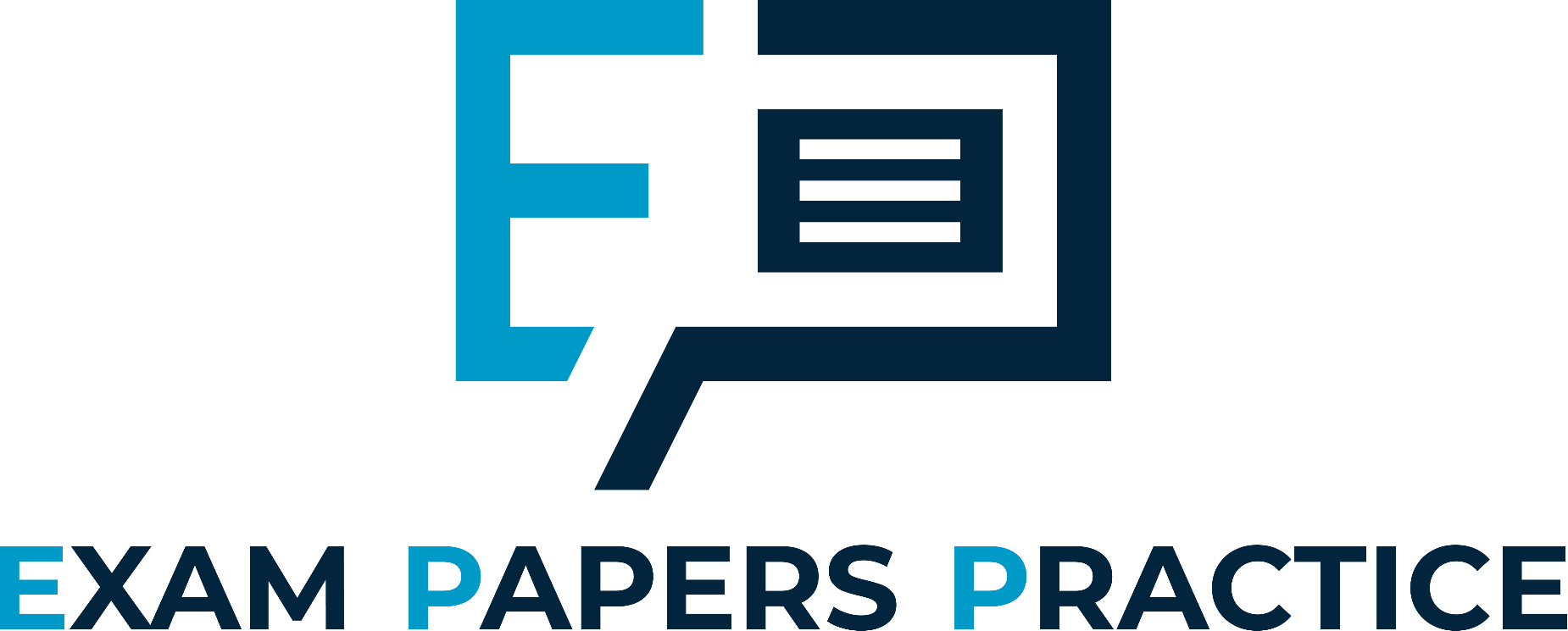 In this topic you will learn about      
Are you able to explain what causes changes in Aggregate Demand (AD)
Are you able to explain what causes changes in Aggregate Supply (AS)
Are you able to explain the concept of full capacity output?
Are you able to explain the impact of changes in AD and/or AS on inflation and unemployment?
Are you able to explain the multiplier effect?
For more help, please visit www.exampaperspractice.co.uk
© 2025 Exams Papers Practice. All Rights Reserved
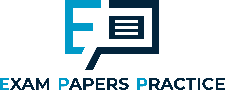 The Aggregate Demand curve
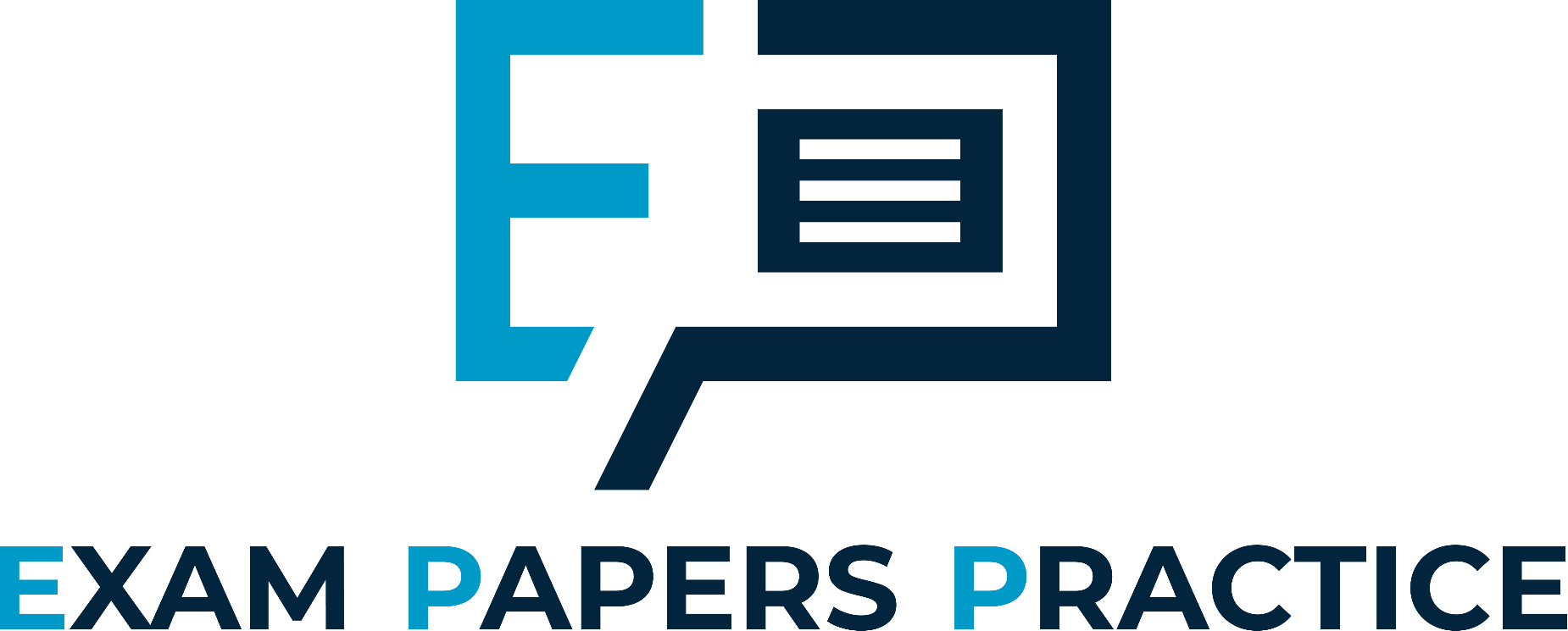 Price Level
The price level is the average of prices for all goods and services in an economy.

Real national output is the output of the economy taking into account inflation.  

We can use the formula:

Nominal (Money) National Output
           Average Price Level
P
AD
Real National Output
Y
For more help, please visit www.exampaperspractice.co.uk
© 2025 Exams Papers Practice. All Rights Reserved
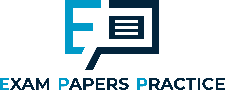 Changes in Aggregate Demand (AD)
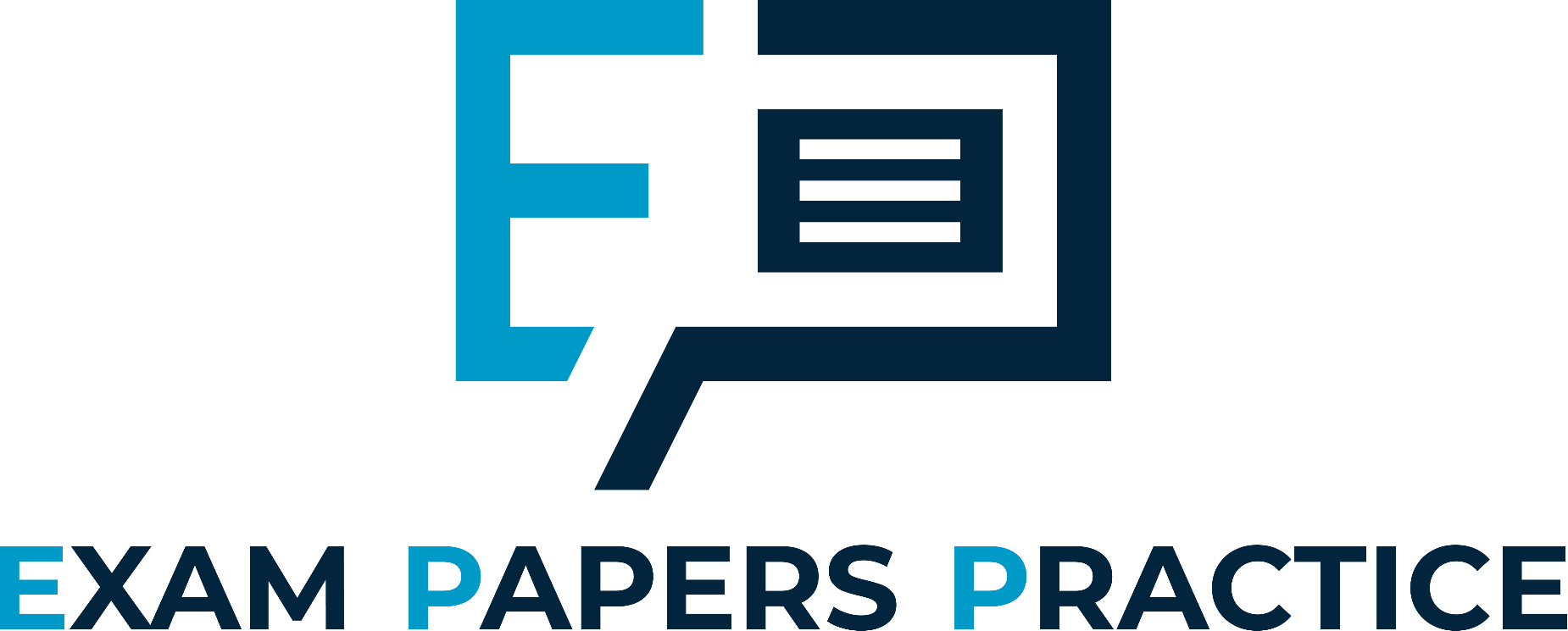 For more help, please visit www.exampaperspractice.co.uk
© 2025 Exams Papers Practice. All Rights Reserved
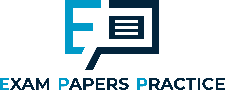 Movements along the AD curve
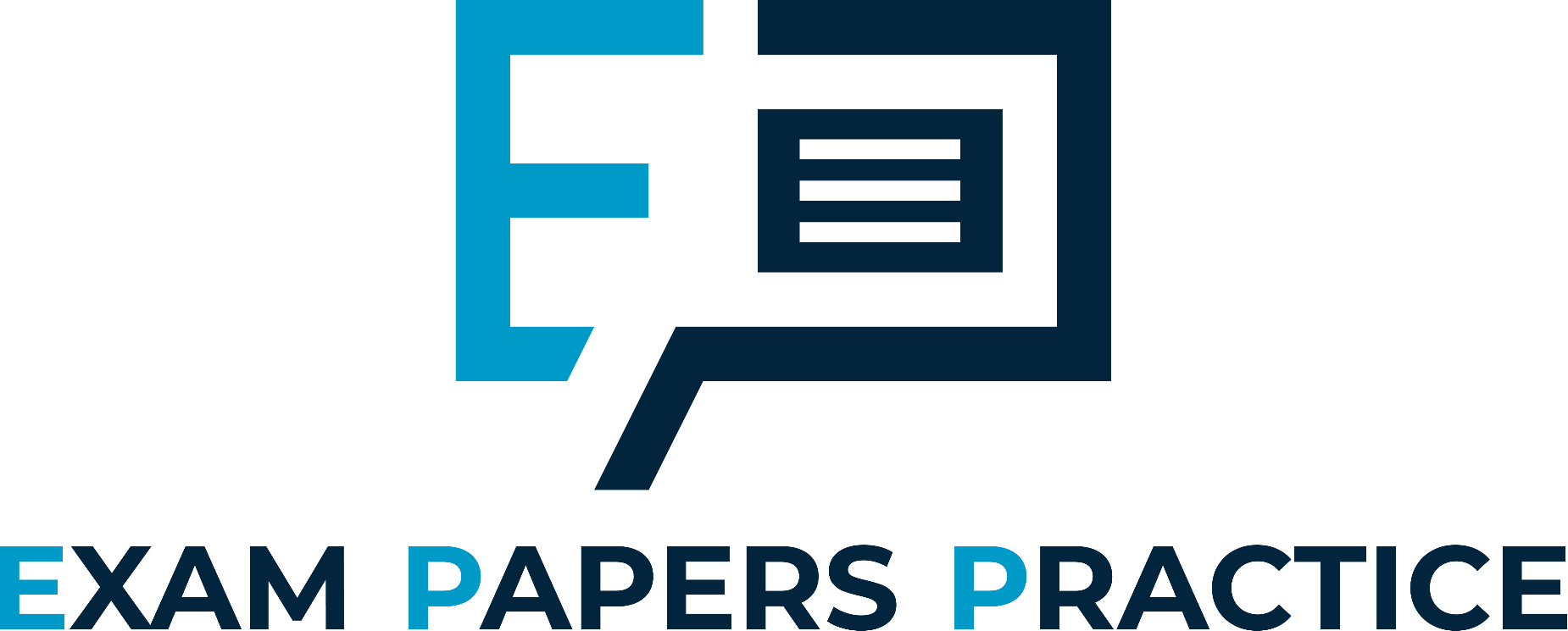 Price Level
A rise in the price level leads to a contraction in aggregate demand.
P1
A fall in the price level leads to an expansion in aggregate demand.
P
P2
AD
Real National Output
Y2
Y1
Y
For more help, please visit www.exampaperspractice.co.uk
© 2025 Exams Papers Practice. All Rights Reserved
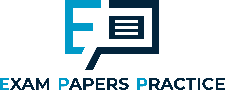 Changes in Aggregate Demand (AD)
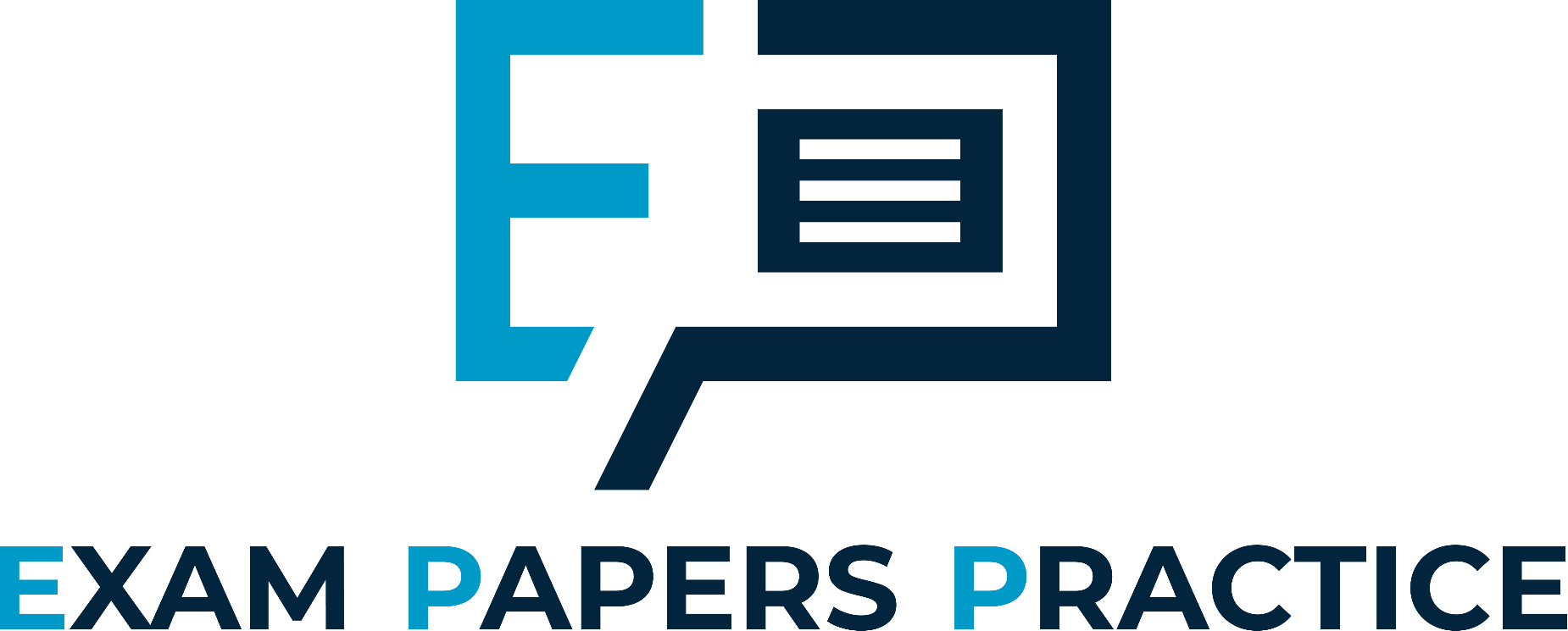 An increase in any of the components of AD will lead to a shift from AD to AD1.
Price Level
A decrease in any of the components of AD will lead to a shift from AD to AD2.
P
AD1
AD
AD2
Real National Output
Y
Y1
Y2
For more help, please visit www.exampaperspractice.co.uk
© 2025 Exams Papers Practice. All Rights Reserved
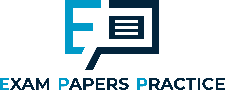 The short-run Aggregate Supply curve
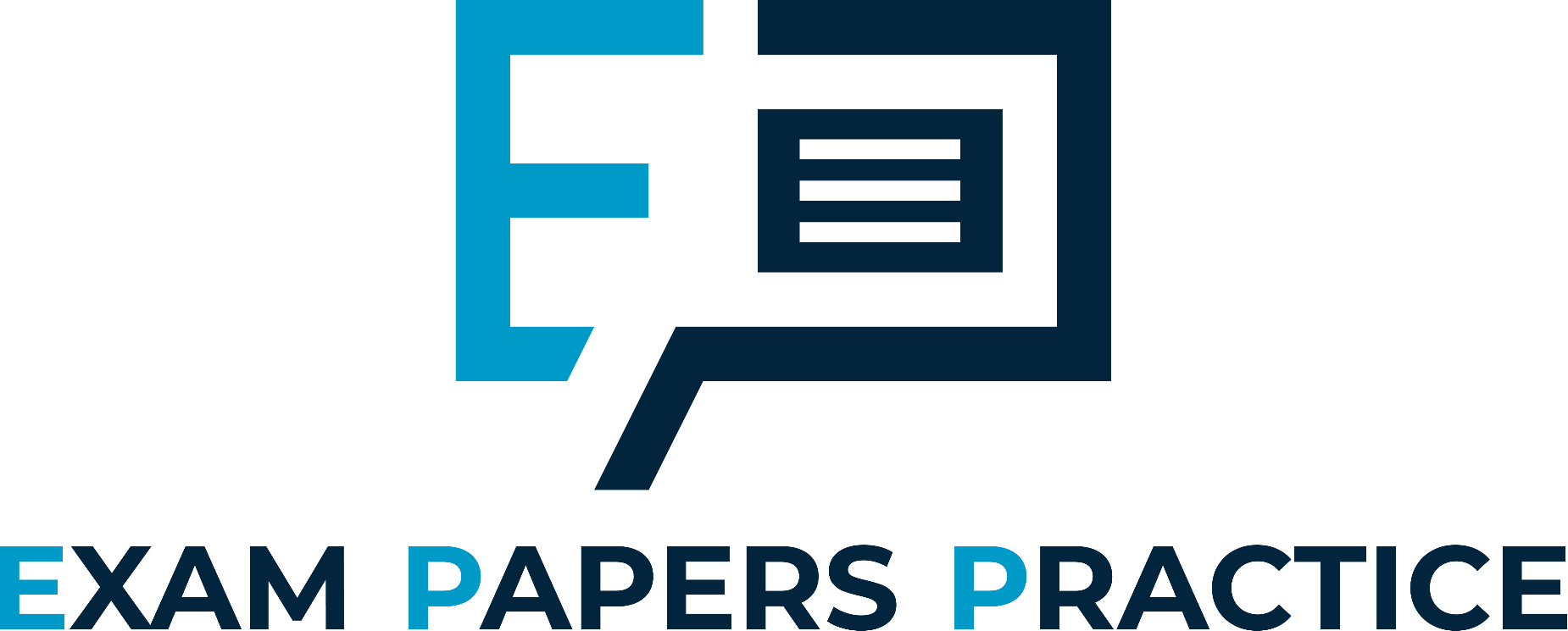 Building diagrams:
 Axis?
 AS Curve?
Price Level
SRAS
P
Real National Output
Y
For more help, please visit www.exampaperspractice.co.uk
© 2025 Exams Papers Practice. All Rights Reserved
Movements along the SRAS curve
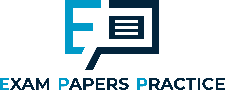 A rise in the price level leads to an expansion in short-run aggregate supply .
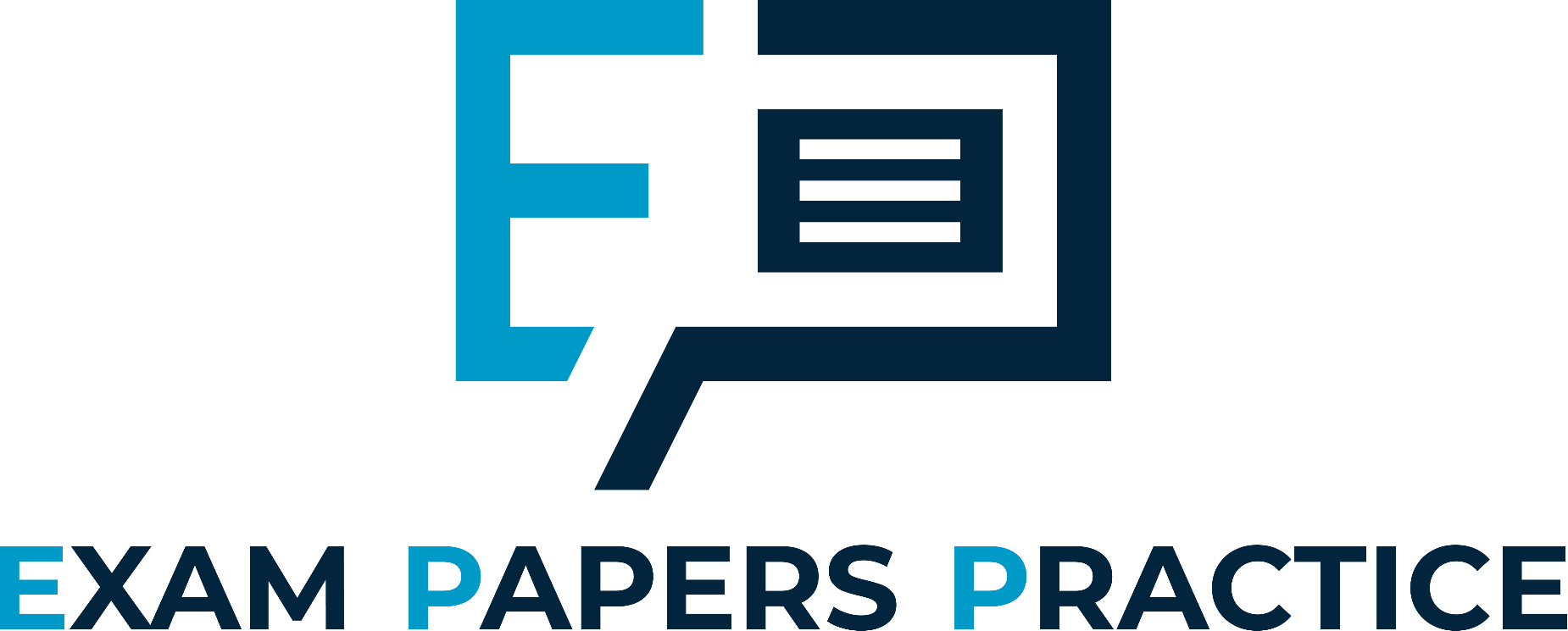 Changes in aggregate demand lead to movements along the SRAS curve e.g. if AD increases, firms will hire more labour and make resources work harder in order to boost supply as they see an opportunity to increase profits.
Price Level
SRAS
P1
P
P2
A fall in the price level leads to a contraction in short-run aggregate supply.
Real National Output
Y2
Y1
Y
For more help, please visit www.exampaperspractice.co.uk
© 2025 Exams Papers Practice. All Rights Reserved
Shifts of the SRAS curve
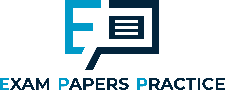 An increase in costs of production will lead to a shift from SRAS to SRAS2.
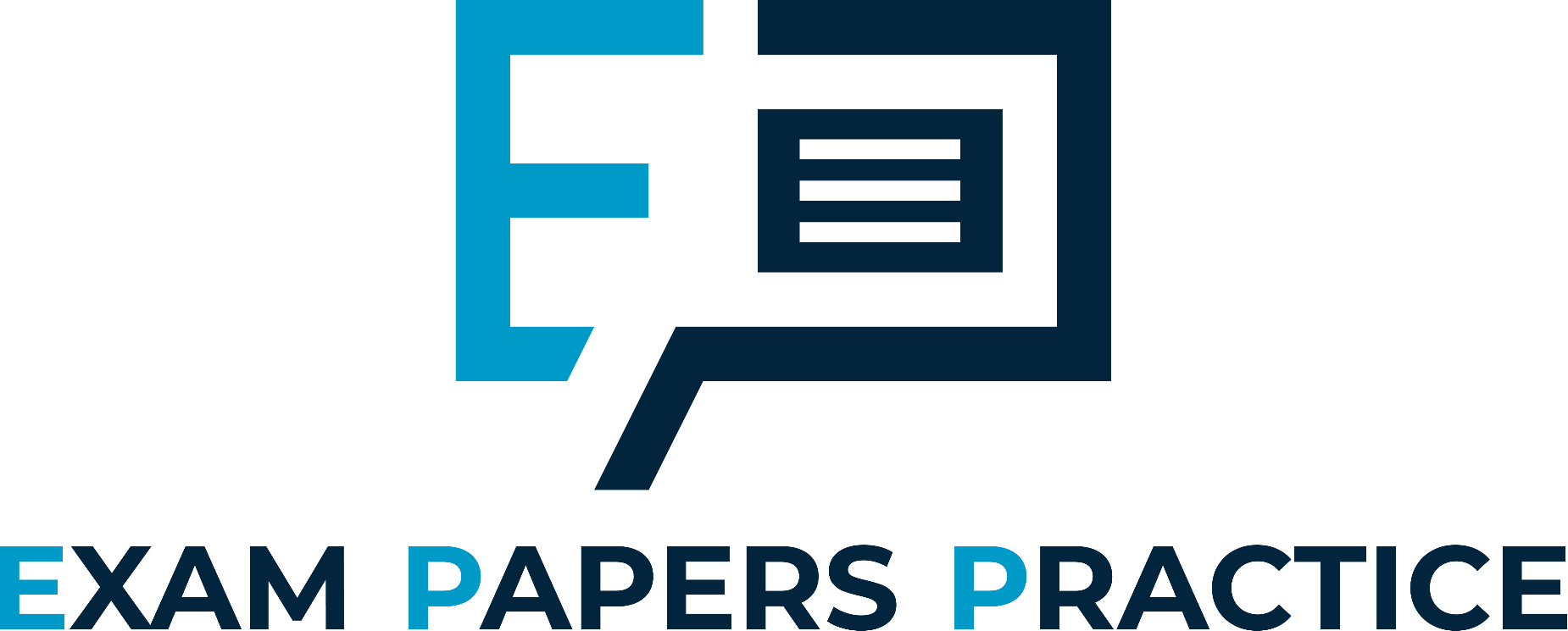 SRAS2
Price Level
SRAS
SRAS1
P
A decrease in costs of production will lead to a shift from SRAS to SRAS1.
Y
Y2
Y1
Real National Output
For more help, please visit www.exampaperspractice.co.uk
© 2025 Exams Papers Practice. All Rights Reserved
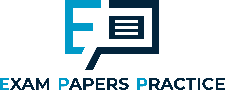 The long-run aggregate supply curve: full capacity output
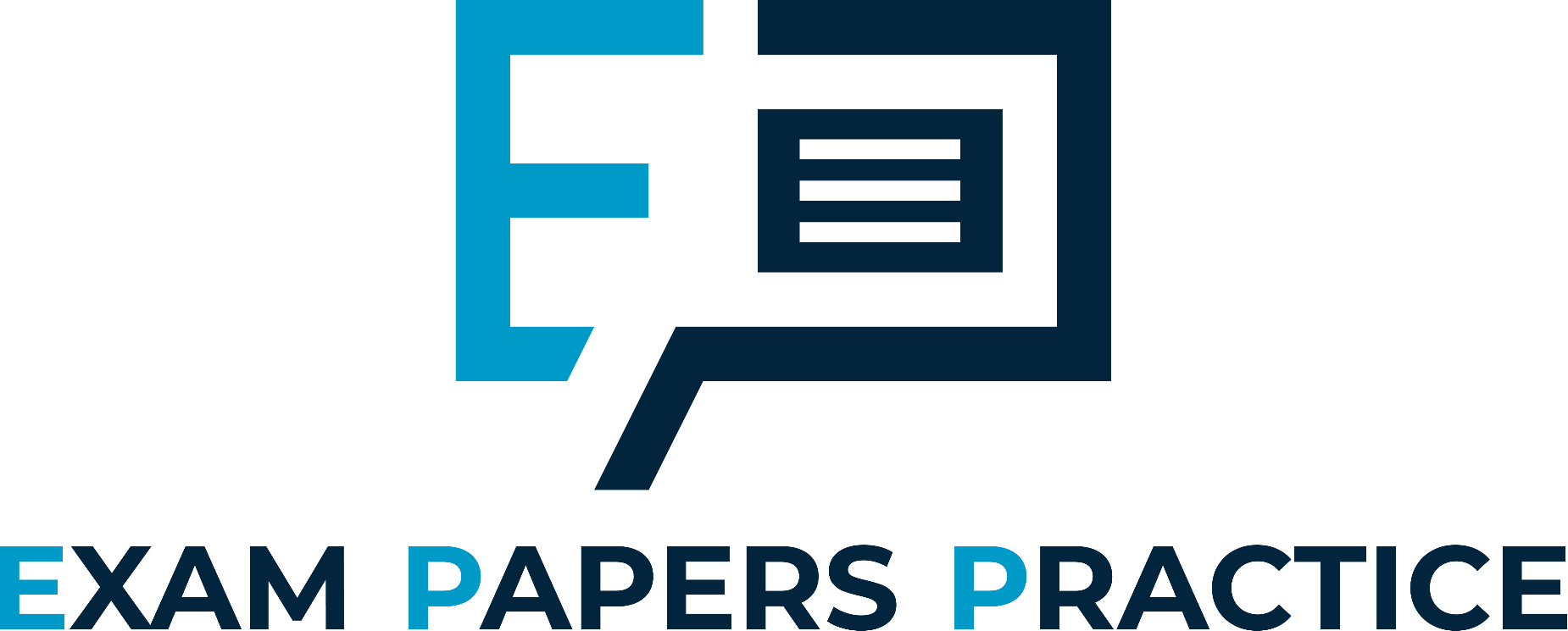 Price Level
This is known as the classical view of long-run aggregate supply.
LRAS
Y represents the full capacity output of the economy to produce goods and services i.e. there is full employment and all resources are being used efficiently.
P
Real National Output
Y
For more help, please visit www.exampaperspractice.co.uk
© 2025 Exams Papers Practice. All Rights Reserved
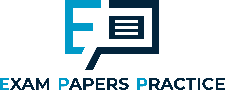 Factors affecting LRAS
Long-run aggregate supply can shift when there is a change in the quantity and/or quality of the factors of production
Land
If additional land for production becomes available, or new primary raw materials are discovered or become available, the productive potential  of the economy will improve and LRAS will increase
Labour
If there is an increase in the size of the labour force, then it might be expected that output will increase
If there is an increase in the quality of the labour force e.g. through training and education then efficiency and productivity is enhanced and LRAS will increase
If there is improved occupational or geographical mobility of labour this gives firms more flexibility in production
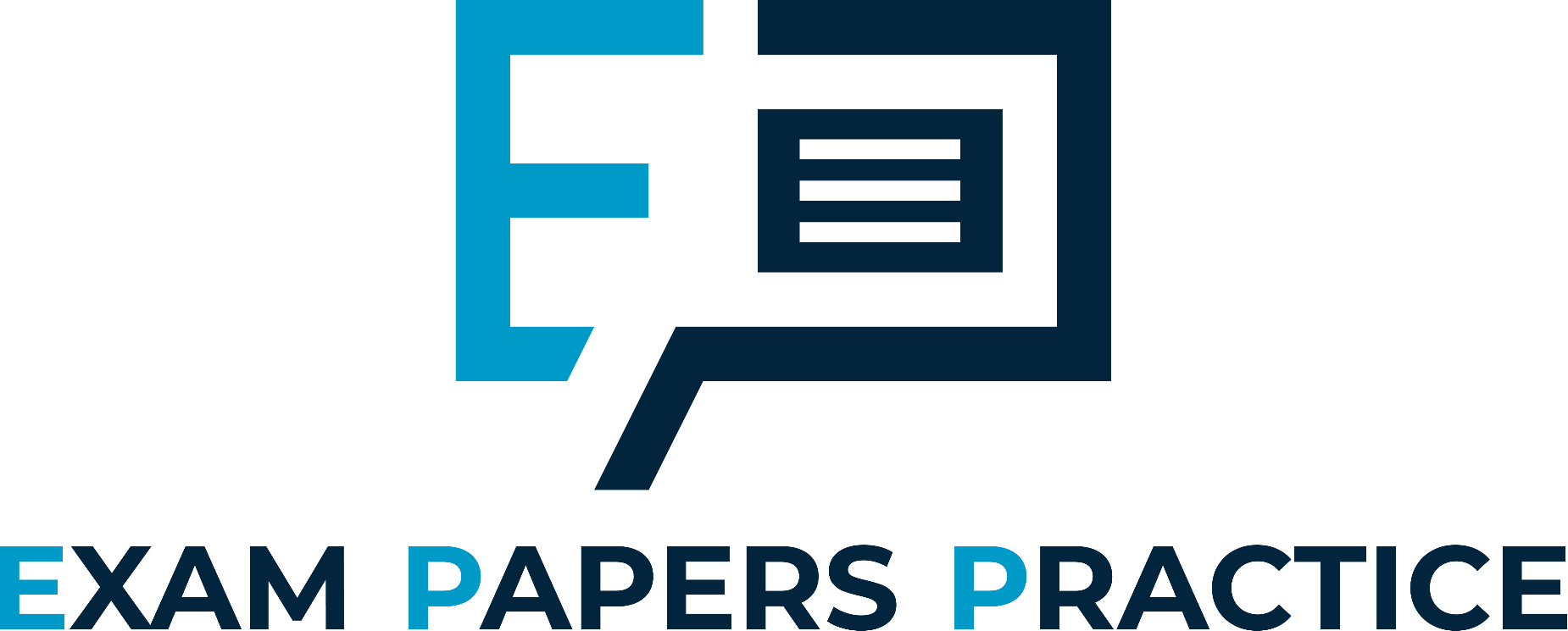 For more help, please visit www.exampaperspractice.co.uk
© 2025 Exams Papers Practice. All Rights Reserved
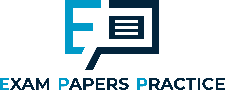 Factors Affecting LRAS (2)
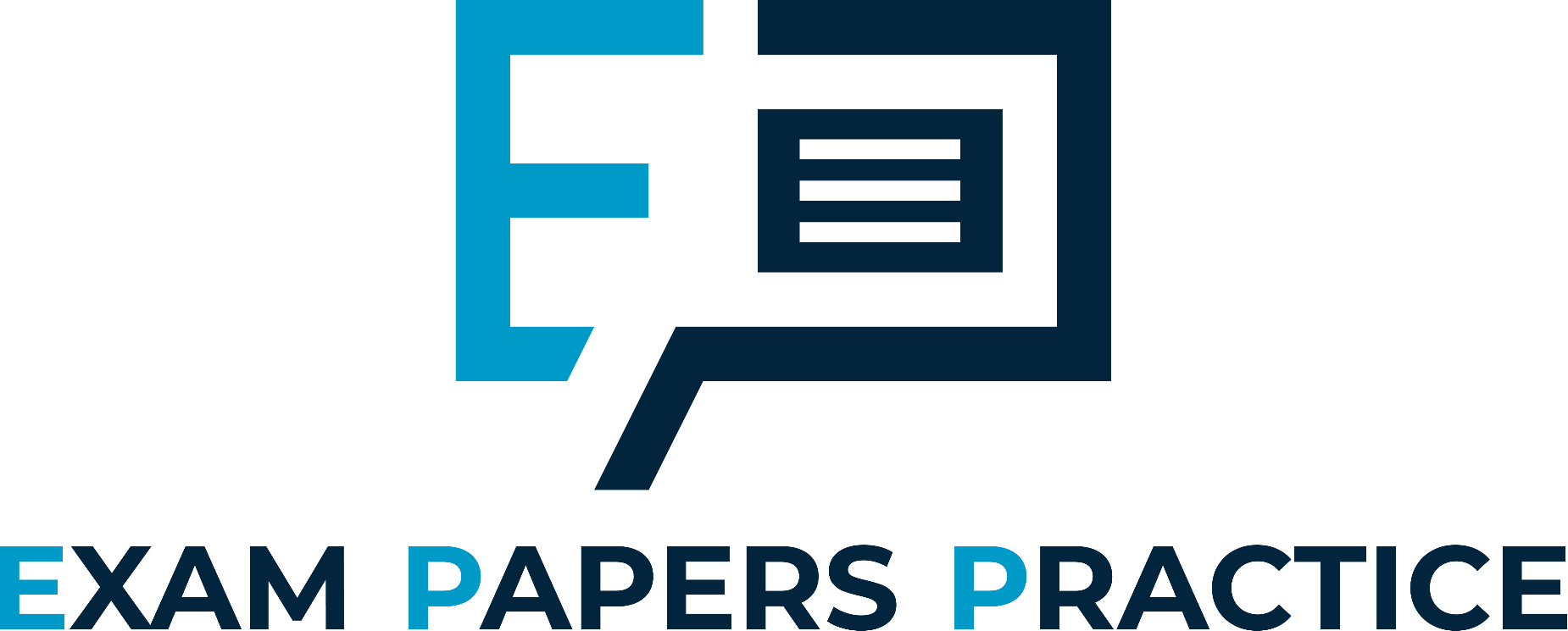 Capital (technical progress through technology and productivity)
An increase in the quantity, quality and productivity of capital will boost LRAS
This can often arise from improvements in technology and improved research and development
Entrepreneurship (enterprise)
Improved incentives to set up new businesses, or invest in the development of new goods and services, can lead to a boost in LRAS
And....Government Intervention
Governments will often use regulatory frameworks to improve the level of competition in different markets
If successful, then greater competition can drive efficiency gains amongst firms as they strive to maximise their profits
For more help, please visit www.exampaperspractice.co.uk
© 2025 Exams Papers Practice. All Rights Reserved
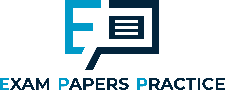 Shifts of the LRAS curve
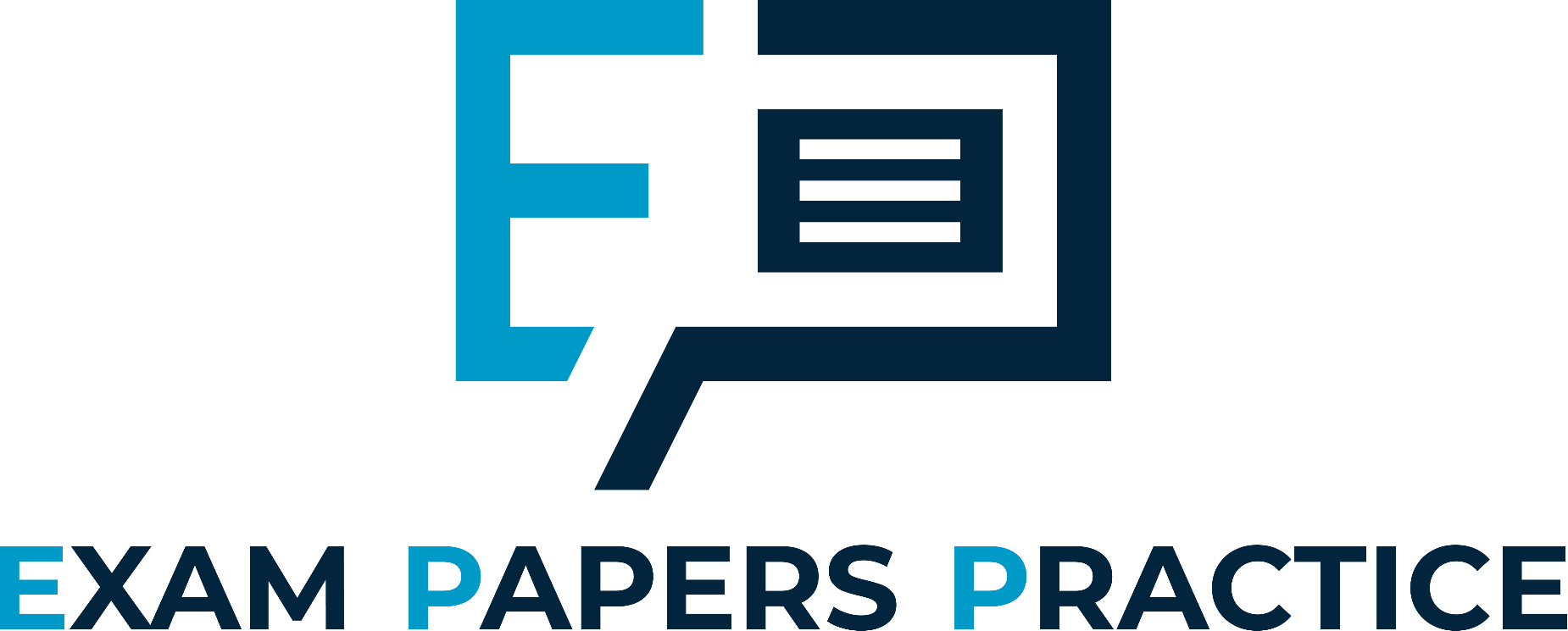 A decrease in the quantity and/or quality of factors of production will shift LRAS from LRAS to LRAS2.
Price Level
LRAS2
LRAS
LRAS1
An increase in the quantity and/or quality of factors of production will shift LRAS from LRAS to LRAS1.
P
Y
Y2
Y1
Real National Output
For more help, please visit www.exampaperspractice.co.uk
© 2025 Exams Papers Practice. All Rights Reserved
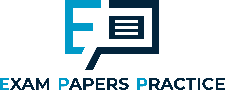 For each of the following examples, identify the impact on LRAS. 
Will there be an increase or decrease in LRAS?
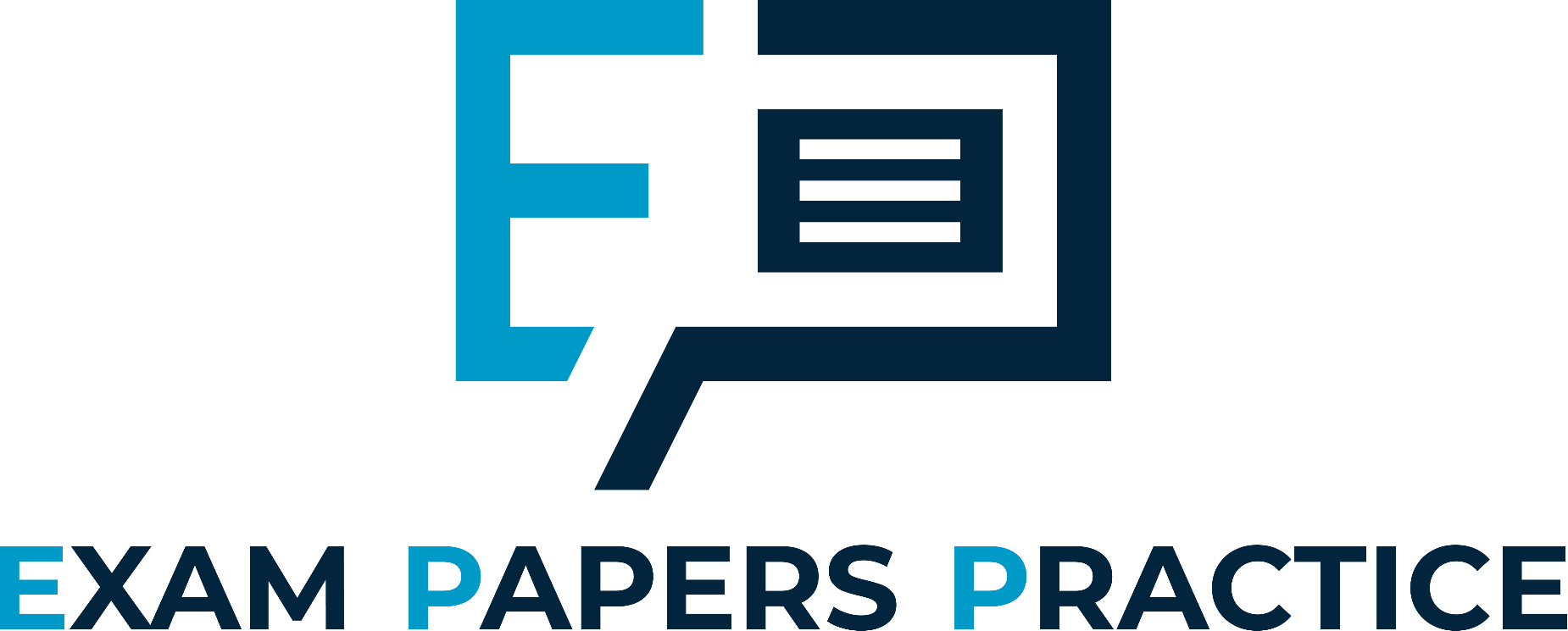 For more help, please visit www.exampaperspractice.co.uk
© 2025 Exams Papers Practice. All Rights Reserved
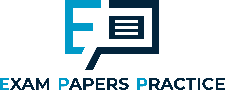 Recall
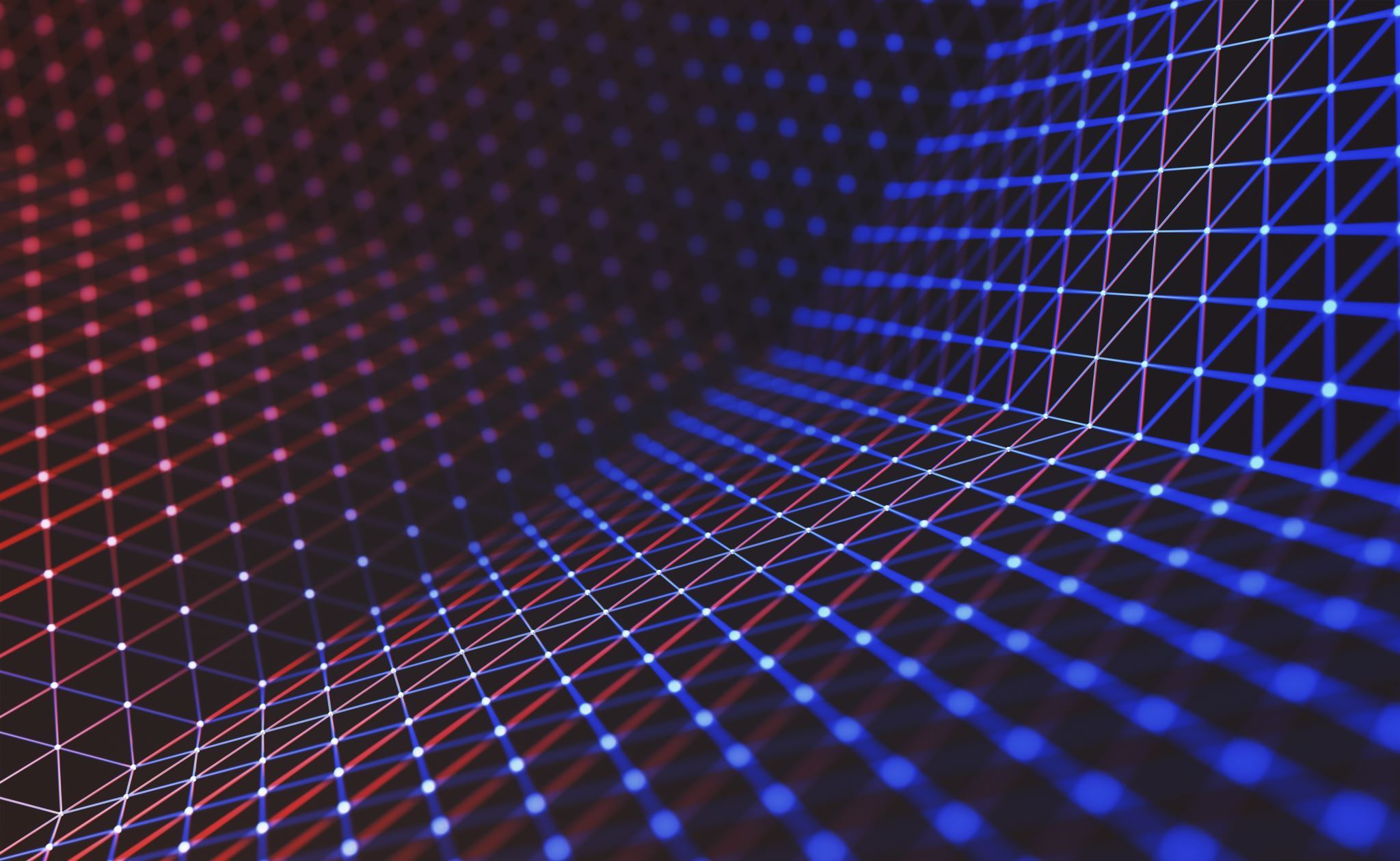 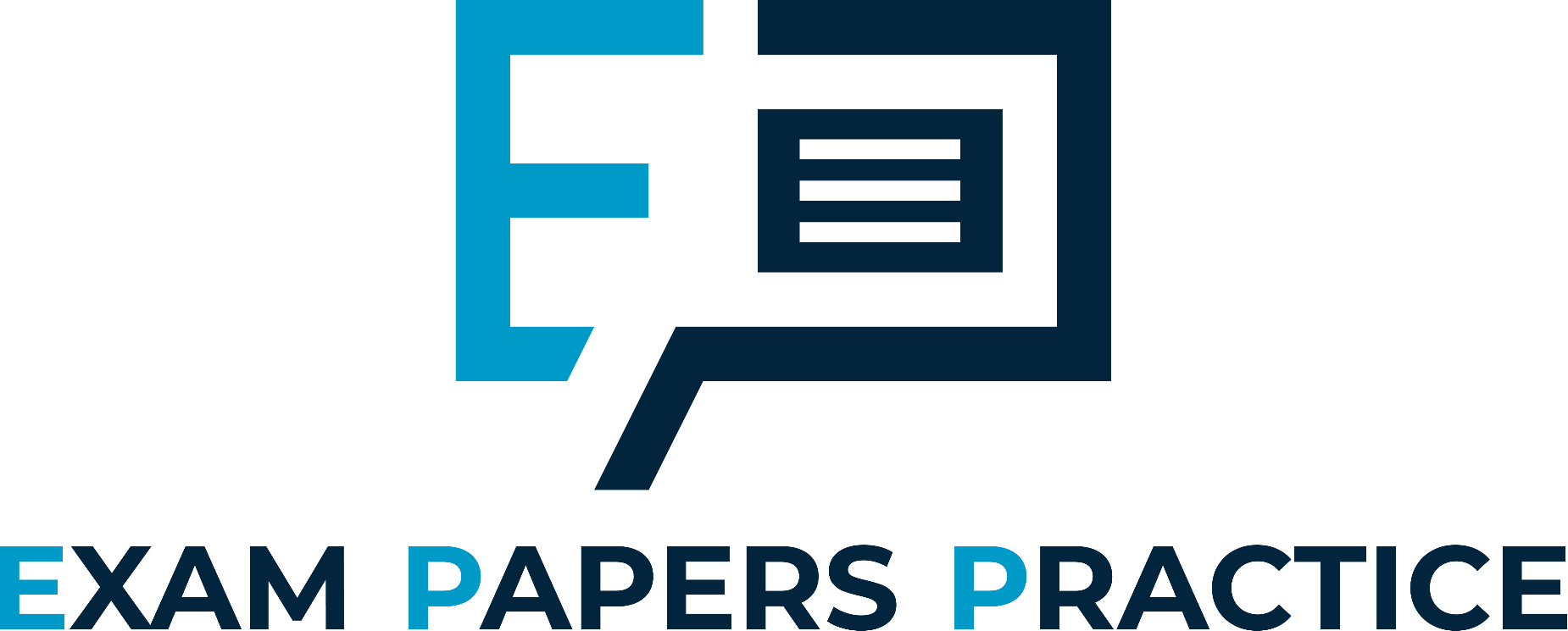 For more help, please visit www.exampaperspractice.co.uk
© 2025 Exams Papers Practice. All Rights Reserved
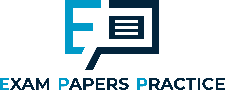 The Keynesian AS Curve
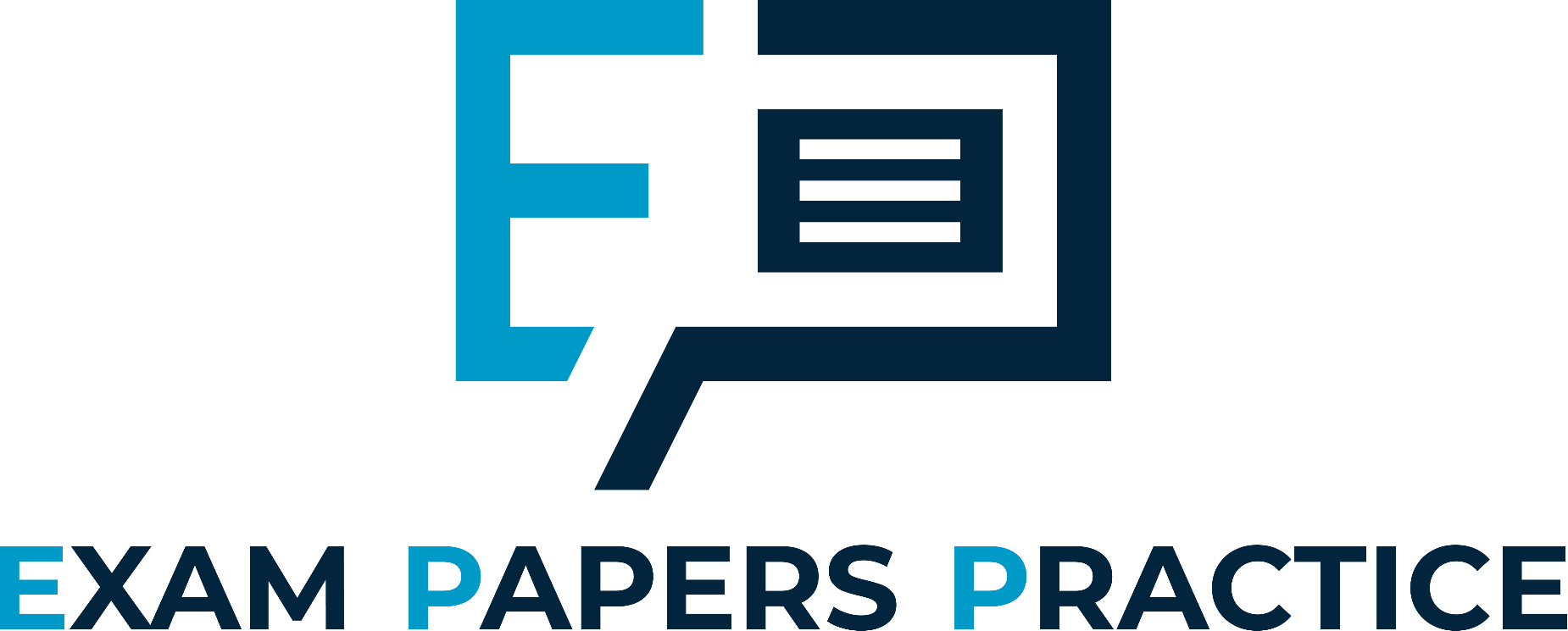 For more help, please visit www.exampaperspractice.co.uk
© 2025 Exams Papers Practice. All Rights Reserved
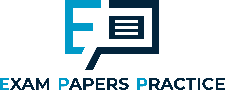 Task
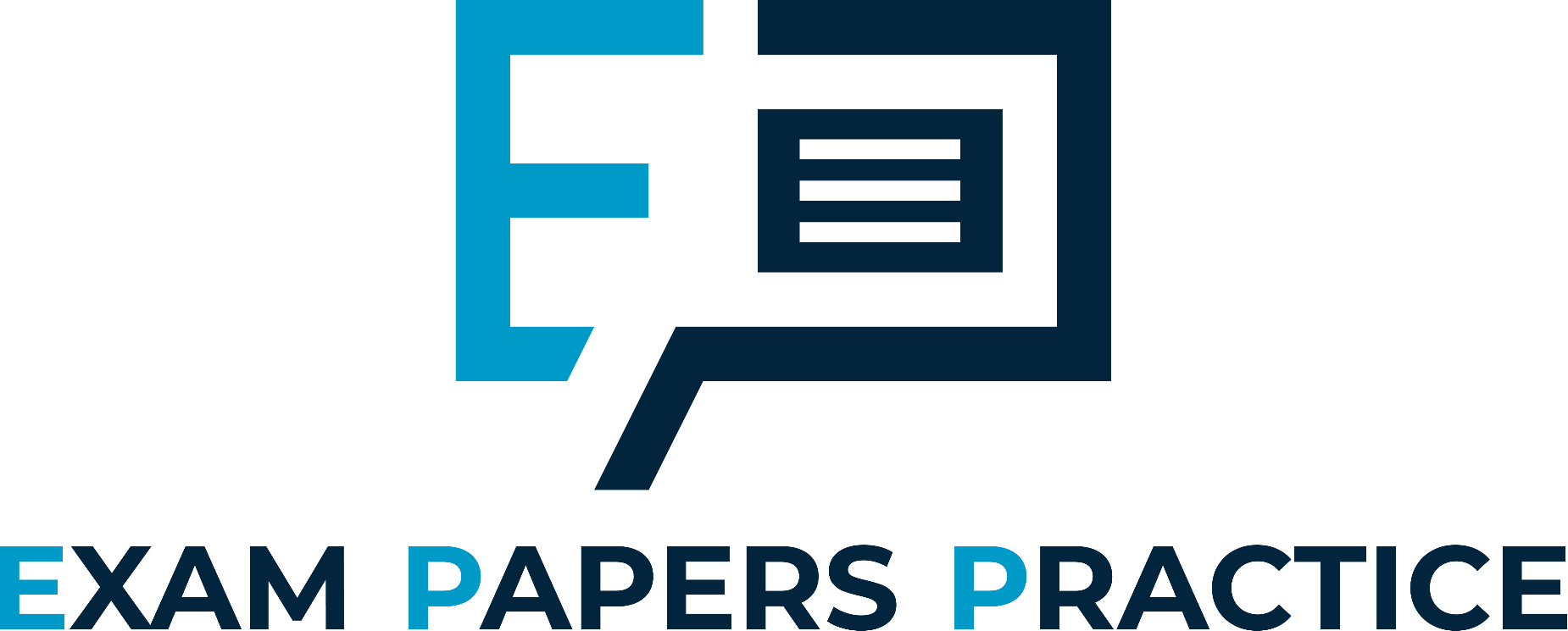 For more help, please visit www.exampaperspractice.co.uk
© 2025 Exams Papers Practice. All Rights Reserved
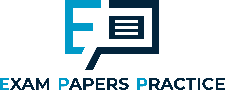 The Keynesian AS Diagram
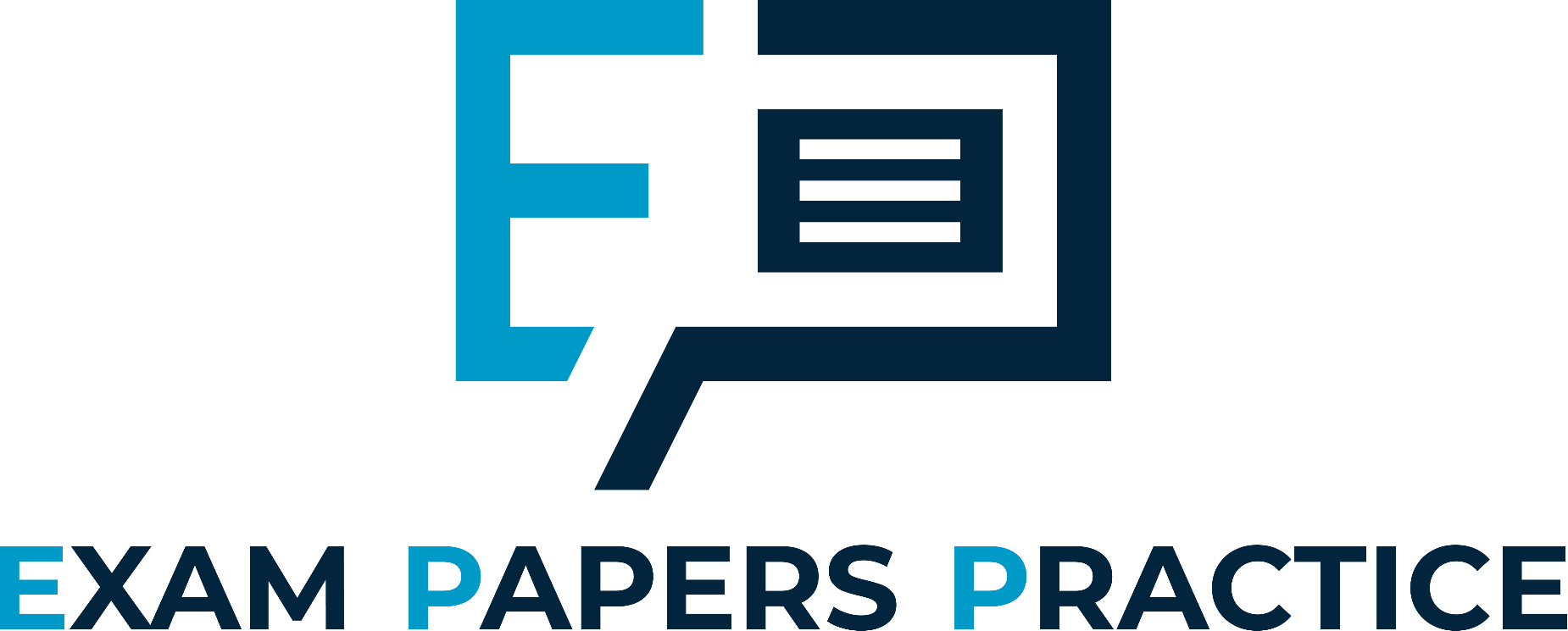 Price Level
LRAS
A = Unused capacity
Firms can increase output without increasing costs.
C
B = Limited spare capacity
As the economy nears full employment, firms find it more difficult to attract scarce resources, so prices begin to rise.
B
A
P
C = Full capacity
There is full employment and all resources are used.
FE
Real National Output
Draw a production possibility diagram to help explain the LRAS curve.
For more help, please visit www.exampaperspractice.co.uk
© 2025 Exams Papers Practice. All Rights Reserved
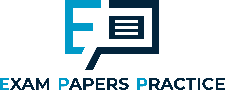 Shifts in the Keynesian LRAS Curve
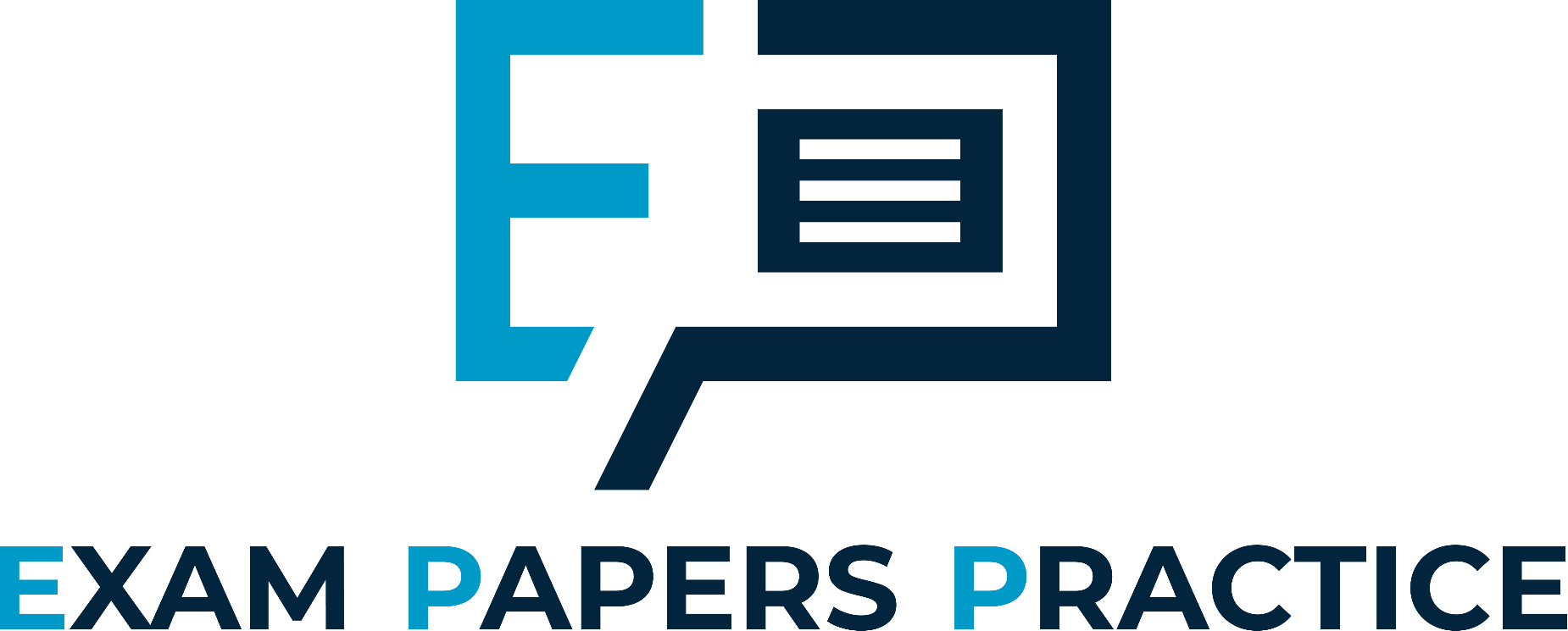 LRAS
LRAS2
LRAS1
Price Level
As per the classical LRAS curve, any change in either the quantity or quality of factors of production will shift LRAS.
P
FE2
FE1
Real National Output
FE
For more help, please visit www.exampaperspractice.co.uk
© 2025 Exams Papers Practice. All Rights Reserved
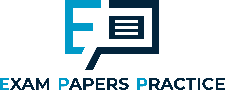 Which LRAS Curve Should You Use?
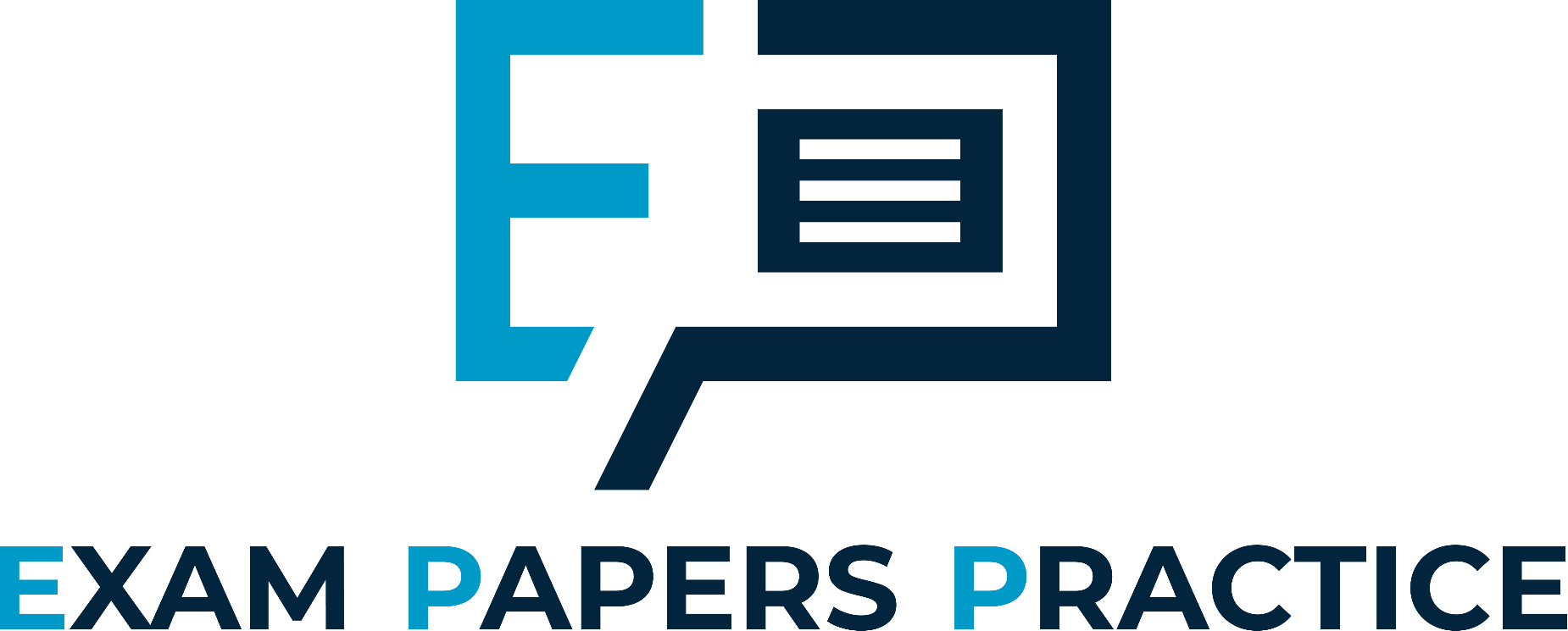 For more help, please visit www.exampaperspractice.co.uk
© 2025 Exams Papers Practice. All Rights Reserved
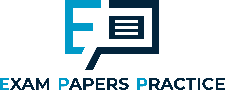 Multiple choice 1
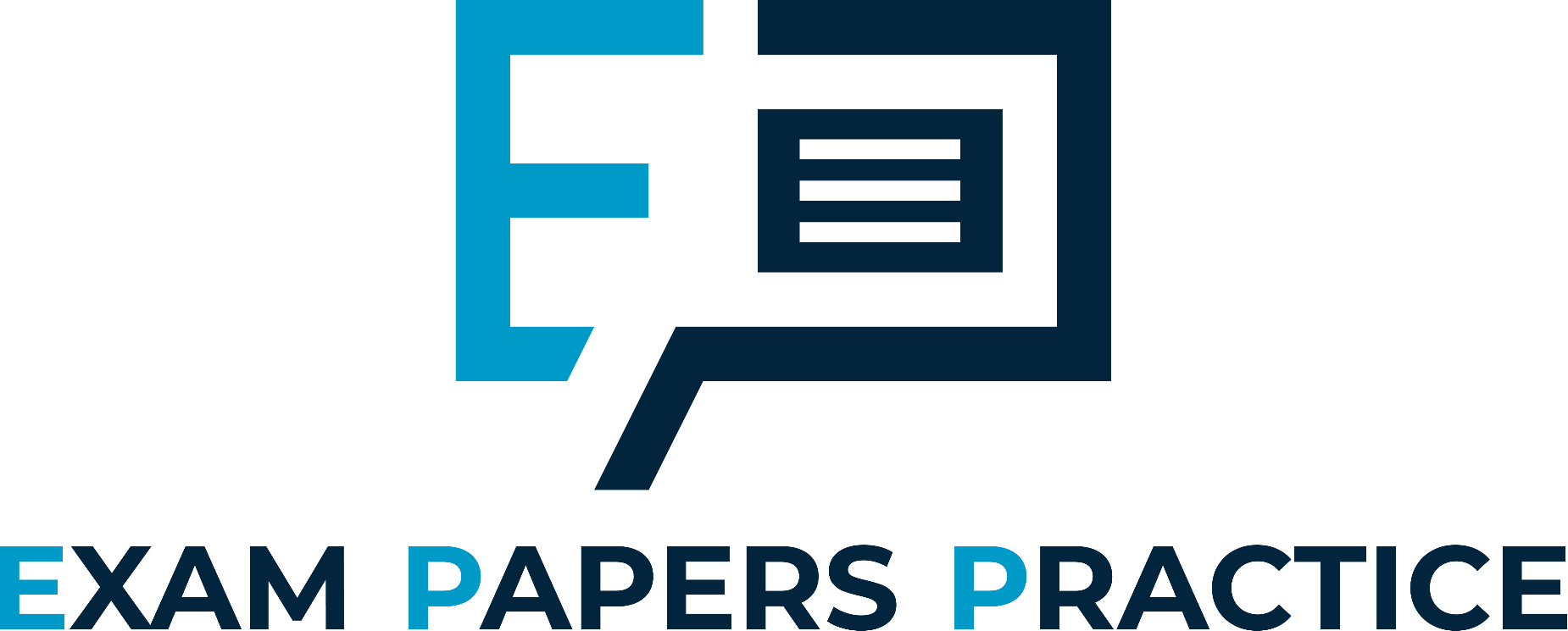 Which one of the following developments is most likely to cause the shift in the long-run aggregate supply curve from LRAS1 to LRAS2?
Growth in export markets
Improvements in the banking system that increase the funds available for investment
An improvement in consumer confidence
A sustained increase in government spending on welfare benefits

 Can you explain your answer?
Price Level
LRAS1
LRAS2
Real National Output
For more help, please visit www.exampaperspractice.co.uk
© 2025 Exams Papers Practice. All Rights Reserved
[Speaker Notes: B]
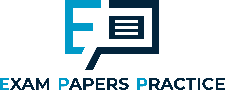 Multiple choice 2
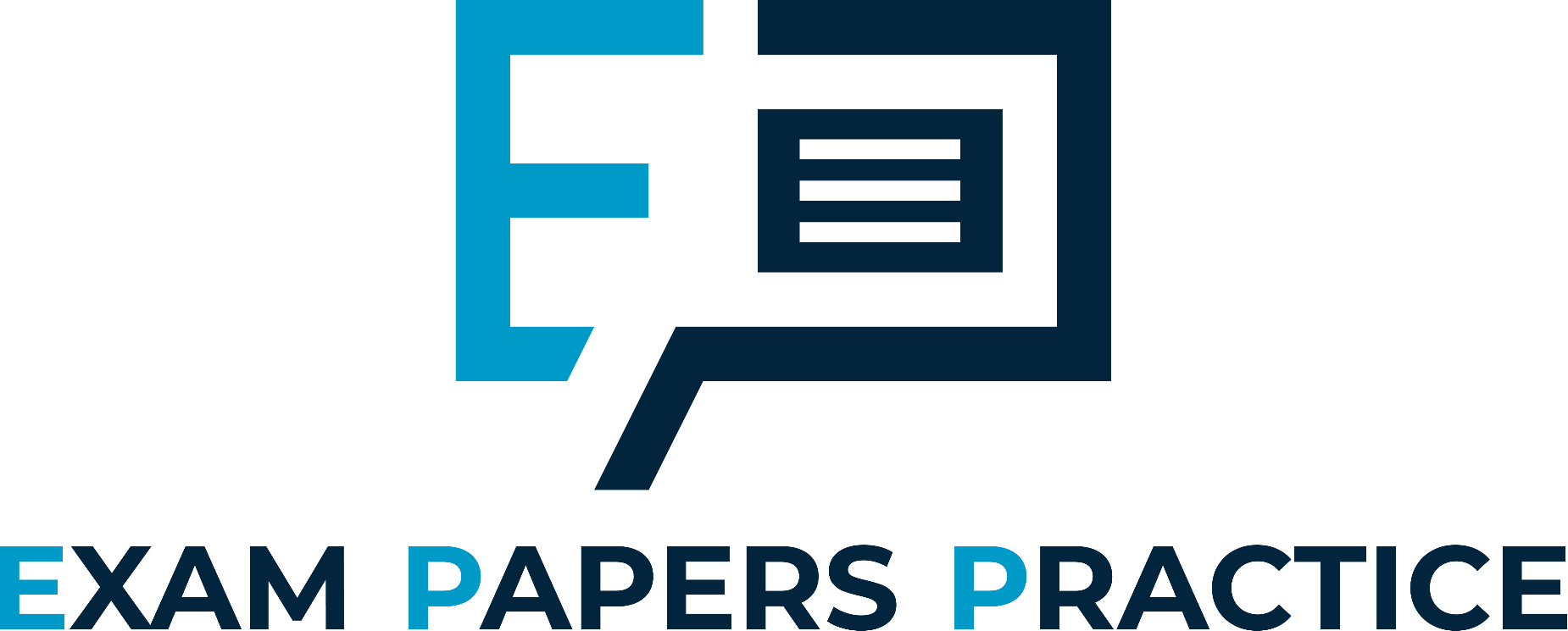 The shift in the LRAS curve is most likely to have been caused by a fall in
the capital stock
income tax rates
the growth of labour productivity
interest rates

 Can you explain your answer?
Price Level
LRAS2
LRAS1
Real National Output
For more help, please visit www.exampaperspractice.co.uk
© 2025 Exams Papers Practice. All Rights Reserved
[Speaker Notes: A]
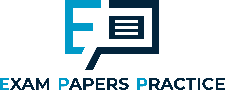 Keynesian long-run equilibrium
Building diagrams:
 Axis?
 AD Curve?
 Keynesian LRAS Curve?
LRAS
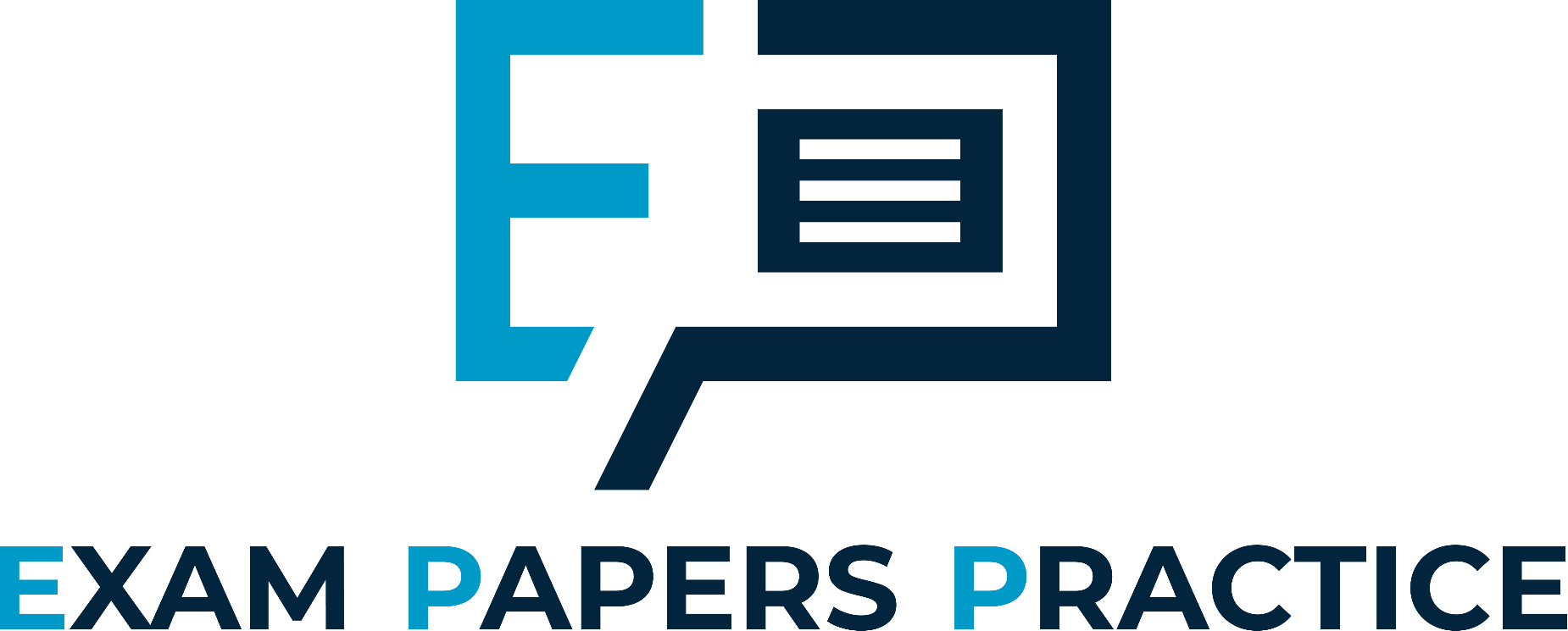 Price Level
Recap.
Keynes believed the economy could settle in equilibrium below the full employment level of output.
Therefore, the distance Y-FE represents spare capacity in the economy.
P
AD
It follows that there is likely to be unemployment because of a deficiency of AD.
Y
FE
Real National Output
FE = Full Employment
For more help, please visit www.exampaperspractice.co.uk
© 2025 Exams Papers Practice. All Rights Reserved
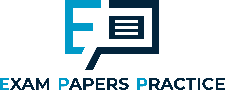 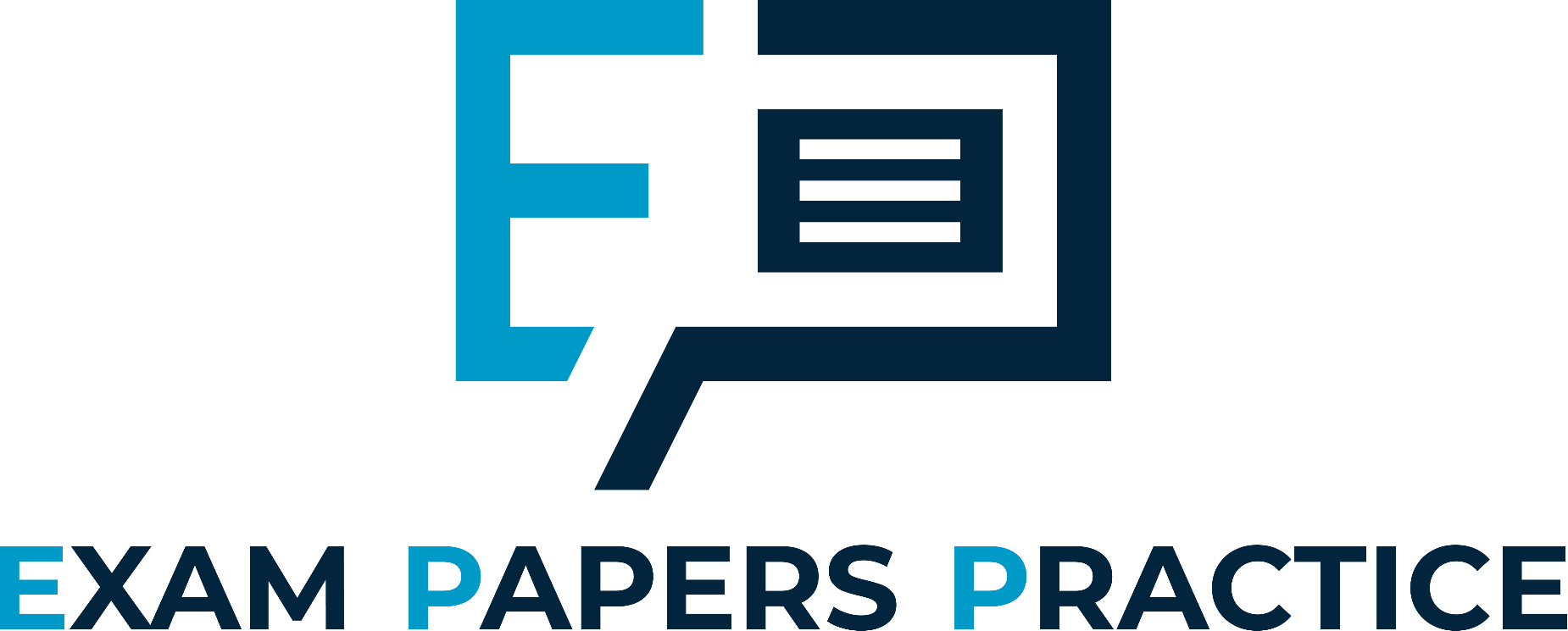 Equilibrium real national output
For more help, please visit www.exampaperspractice.co.uk
© 2025 Exams Papers Practice. All Rights Reserved
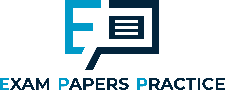 Keynesian long-run shifts example
1) Begin with the equilibrium position.
2) What will happen if there is an increase in consumption?
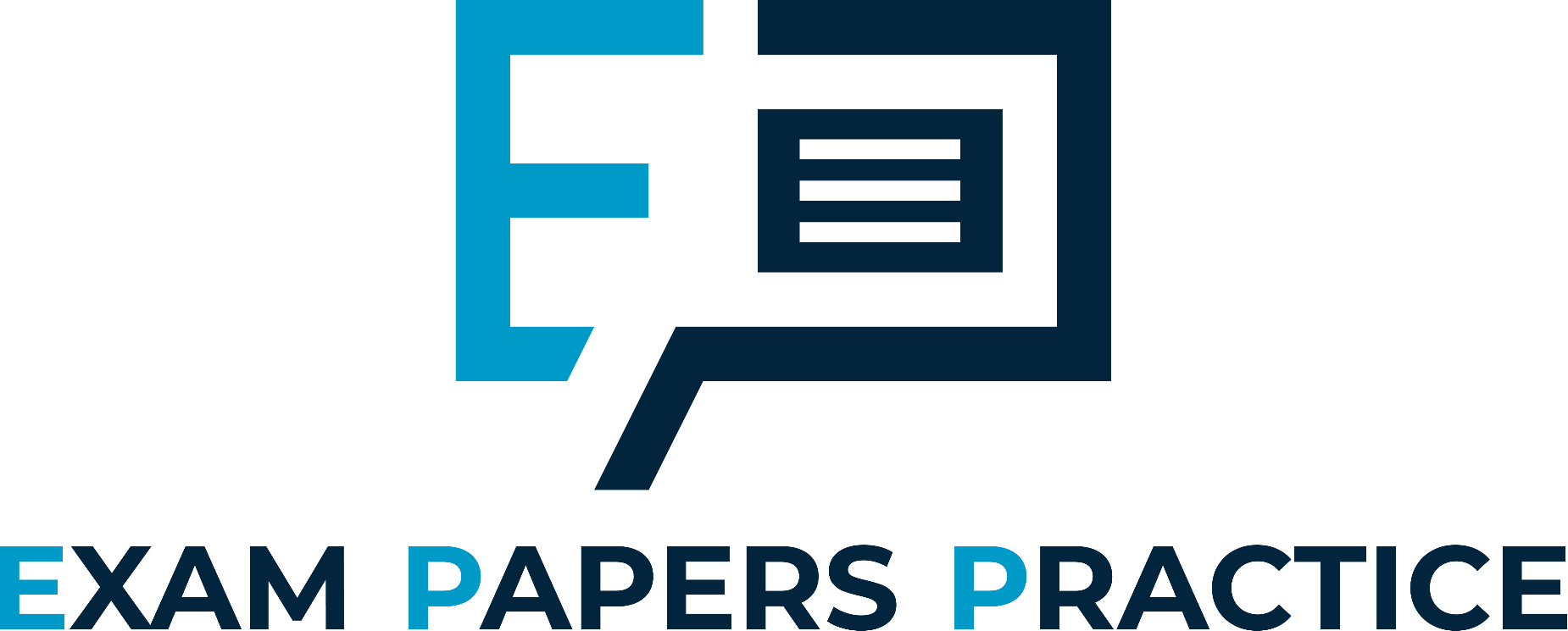 LRAS
Price Level
3) AD will shift to the right.
4) There will be an expansion along the LRAS curve. The price level will increase to P1 as the economy gets closer to full employment and resources become more scarce. Real national output increases to Y1, but spare capacity of Y1-FE remains.
P1
P
AD1
AD
Y
Y1
FE
Real National Output
For more help, please visit www.exampaperspractice.co.uk
© 2025 Exams Papers Practice. All Rights Reserved
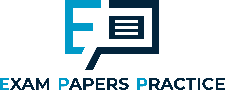 Keynesian long-run shifts example continued
5) If AD continues to increase....
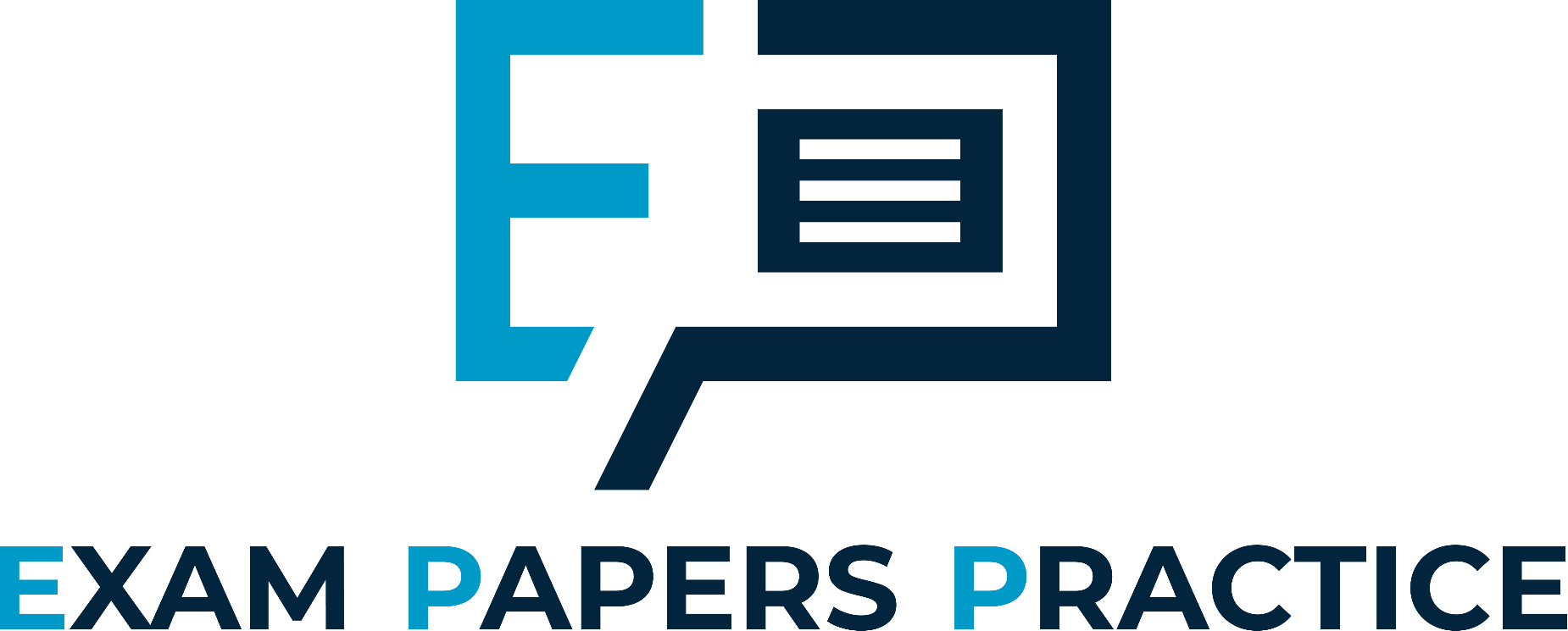 LRAS
Price Level
6) ....without any increases in LRAS
P2
7) At some point FE equilibrium will be reached....
P1
P
AD2
AD1
8) ...and any increases in AD above AD2 will be purely inflationary.
AD
Y
Y1
FE
Real National Output
For more help, please visit www.exampaperspractice.co.uk
© 2025 Exams Papers Practice. All Rights Reserved
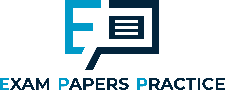 Keynesian long-run shifts example continued
9) If however AD is depressed at AD3....
LRAS
10) ....and AD increases to AD4
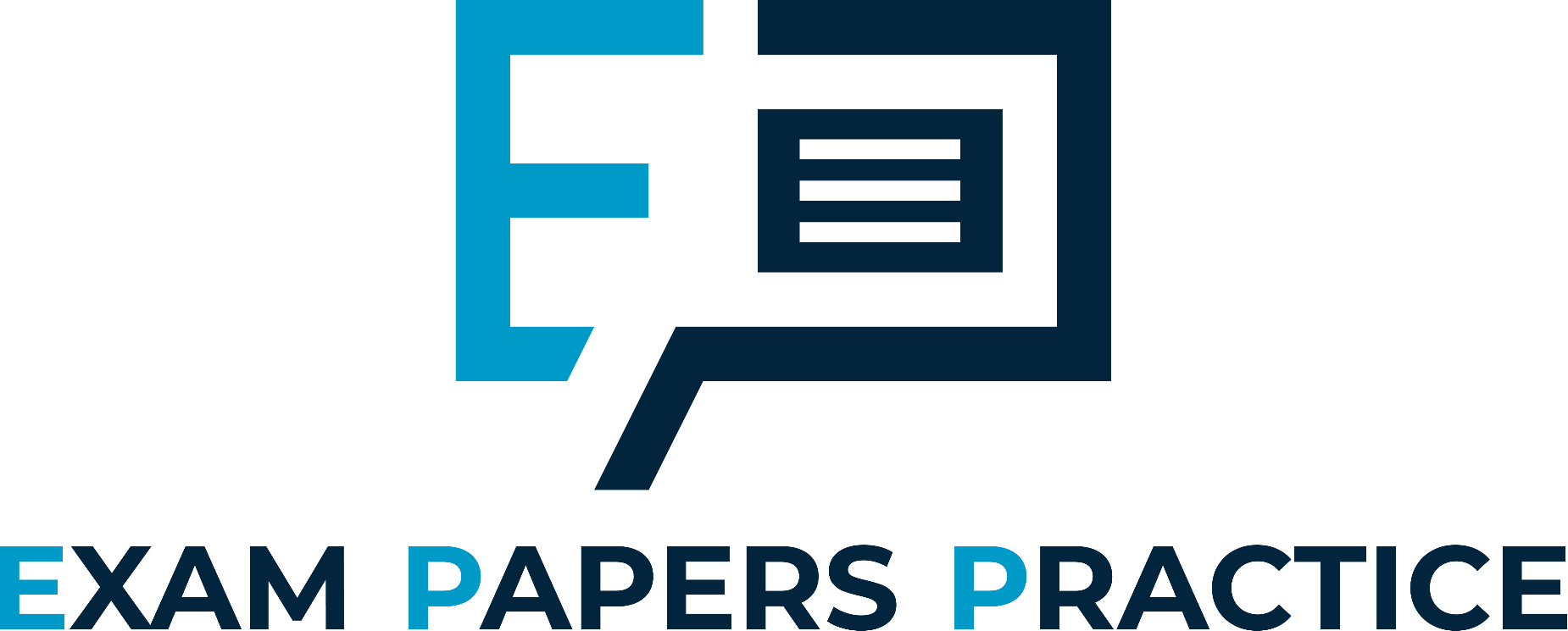 Price Level
11) the price level would be unchanged because there remains a significant amount of spare capacity in the economy. Increases in AD can be absorbed without increases in the price level.
P
12) Therefore, any policies to increase LRAS would simply enhance spare capacity and leave the equilibrium level of employment unchanged.
AD4
AD3
Y4
Y3
FE
Real National Output
For more help, please visit www.exampaperspractice.co.uk
© 2025 Exams Papers Practice. All Rights Reserved
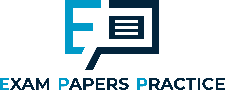 Keynesian long-run shifts example
1) Begin with the equilibrium position.
2) What will happen if there is an increase in capital efficiency?
LRAS
LRAS1
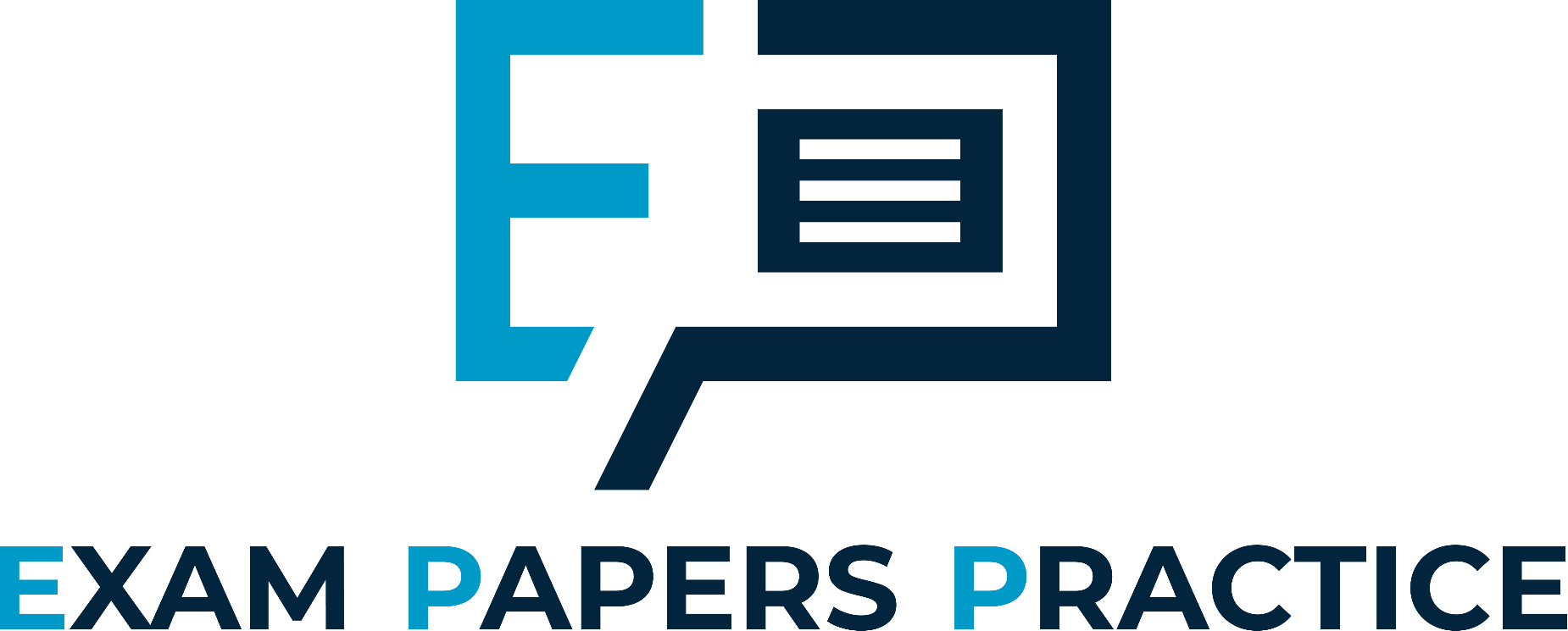 Price Level
3) LRAS will shift to the right
4) There will be an expansion along the AD curve. The price level will decrease as available factor resources are increased and scarcity reduces. Real national output increases to Y1 and maximum productive potential increases to FE1, indicating economic growth.
P
P1
AD
FE1
Y
Y1
FE
Real National Output
For more help, please visit www.exampaperspractice.co.uk
© 2025 Exams Papers Practice. All Rights Reserved
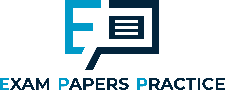 Task
Discuss the factors affecting demand and supply in the short run and long run in the oil industry.

How is this likely to affect aggregate demand and aggregate supply in the short run and the long run?
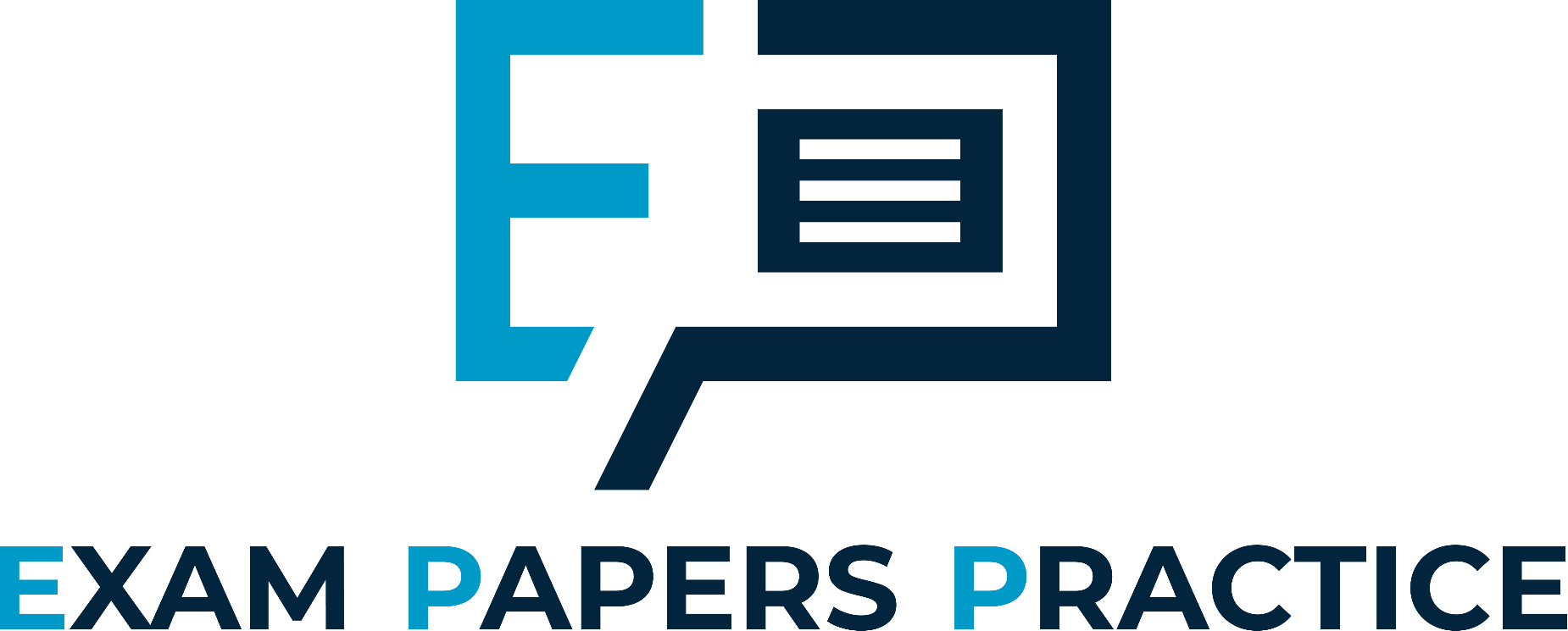 For more help, please visit www.exampaperspractice.co.uk
© 2025 Exams Papers Practice. All Rights Reserved
[Speaker Notes: http://www.bbc.co.uk/news/uk-scotland-36936216]
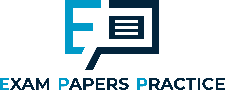 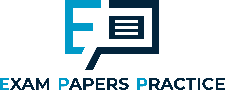 Multiplier
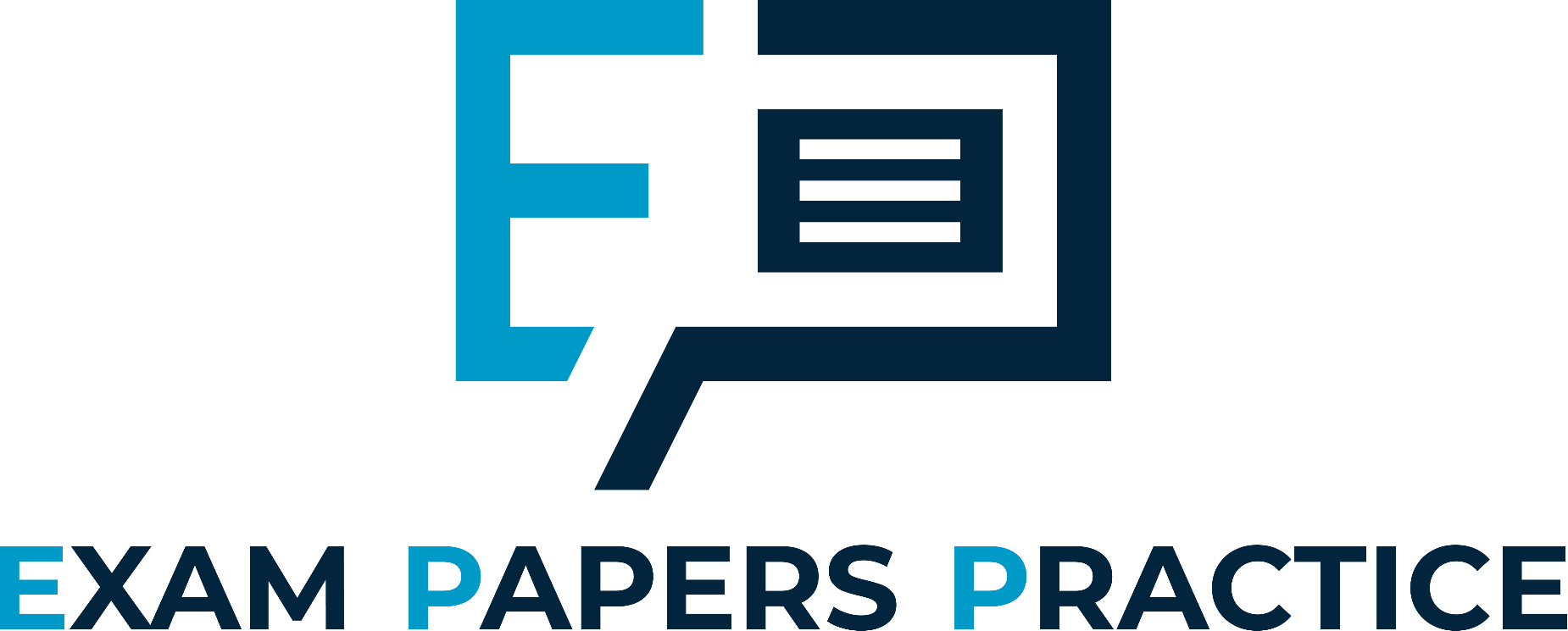 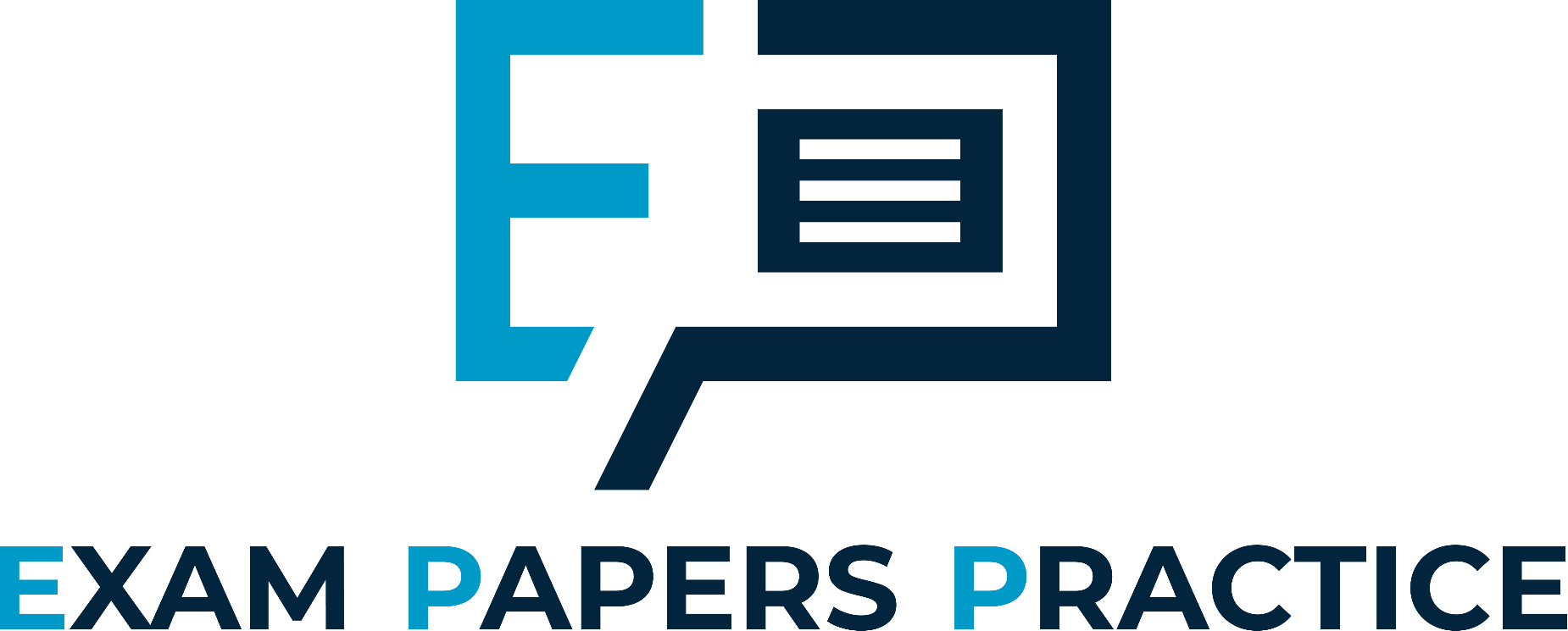 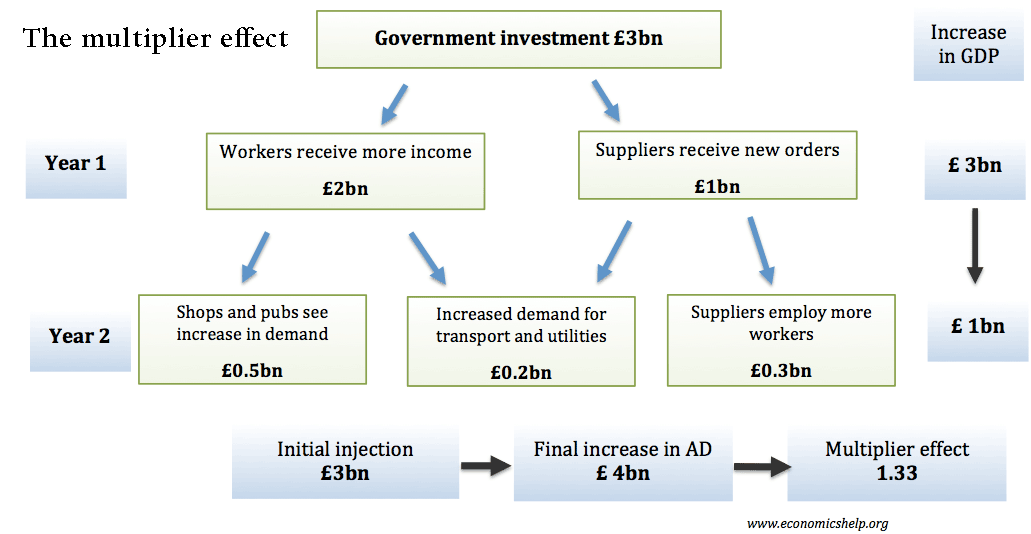 For more help, please visit www.exampaperspractice.co.uk
© 2025 Exams Papers Practice. All Rights Reserved
For more help, please visit www.exampaperspractice.co.uk
© 2025 Exams Papers Practice. All Rights Reserved
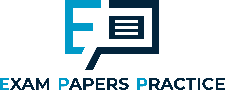 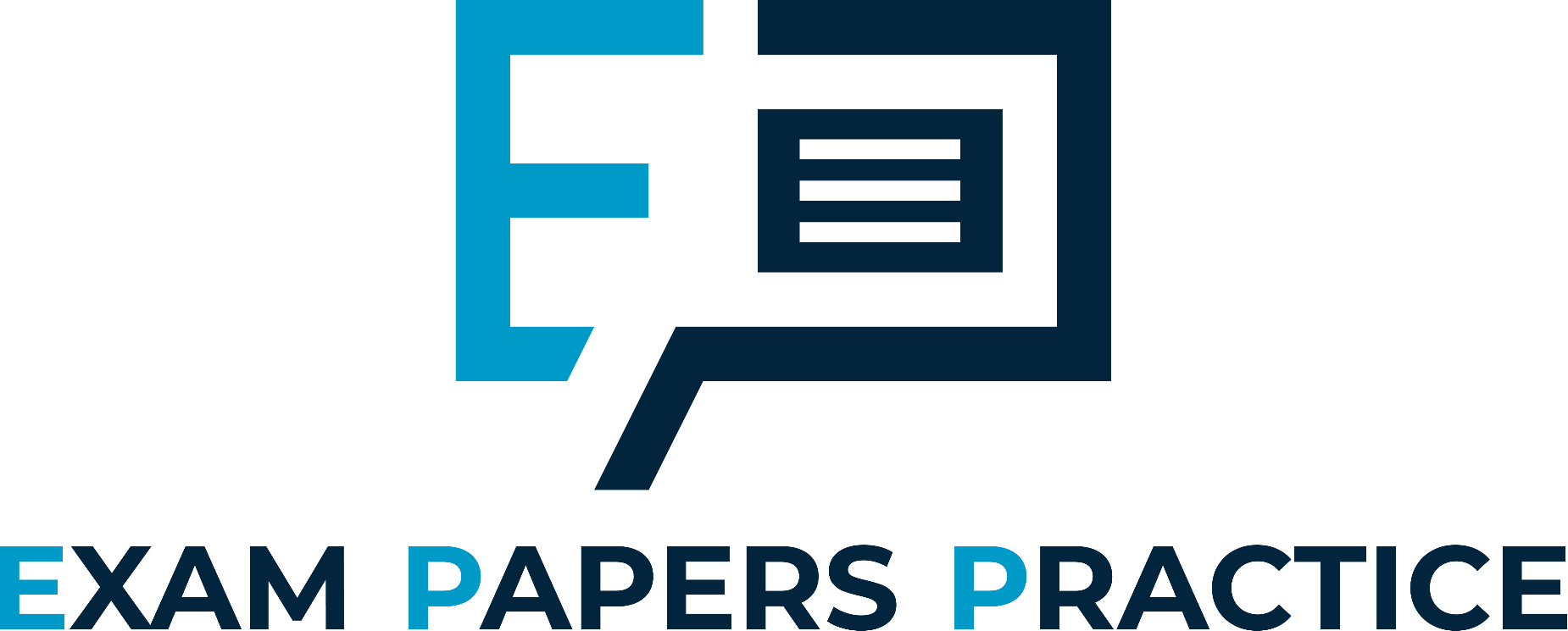 Learning Objectives
For more help, please visit www.exampaperspractice.co.uk
© 2025 Exams Papers Practice. All Rights Reserved
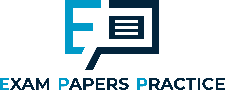 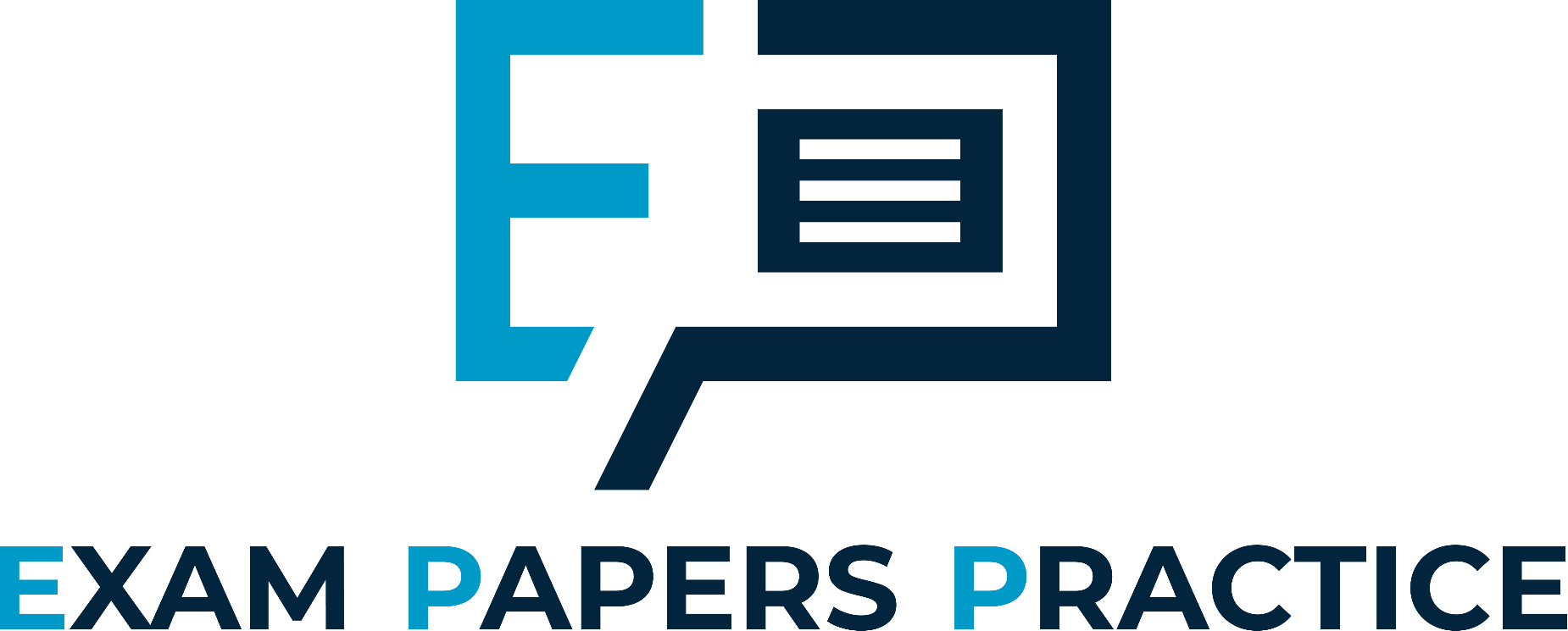 Recall
For more help, please visit www.exampaperspractice.co.uk
© 2025 Exams Papers Practice. All Rights Reserved
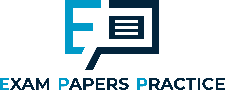 Starter
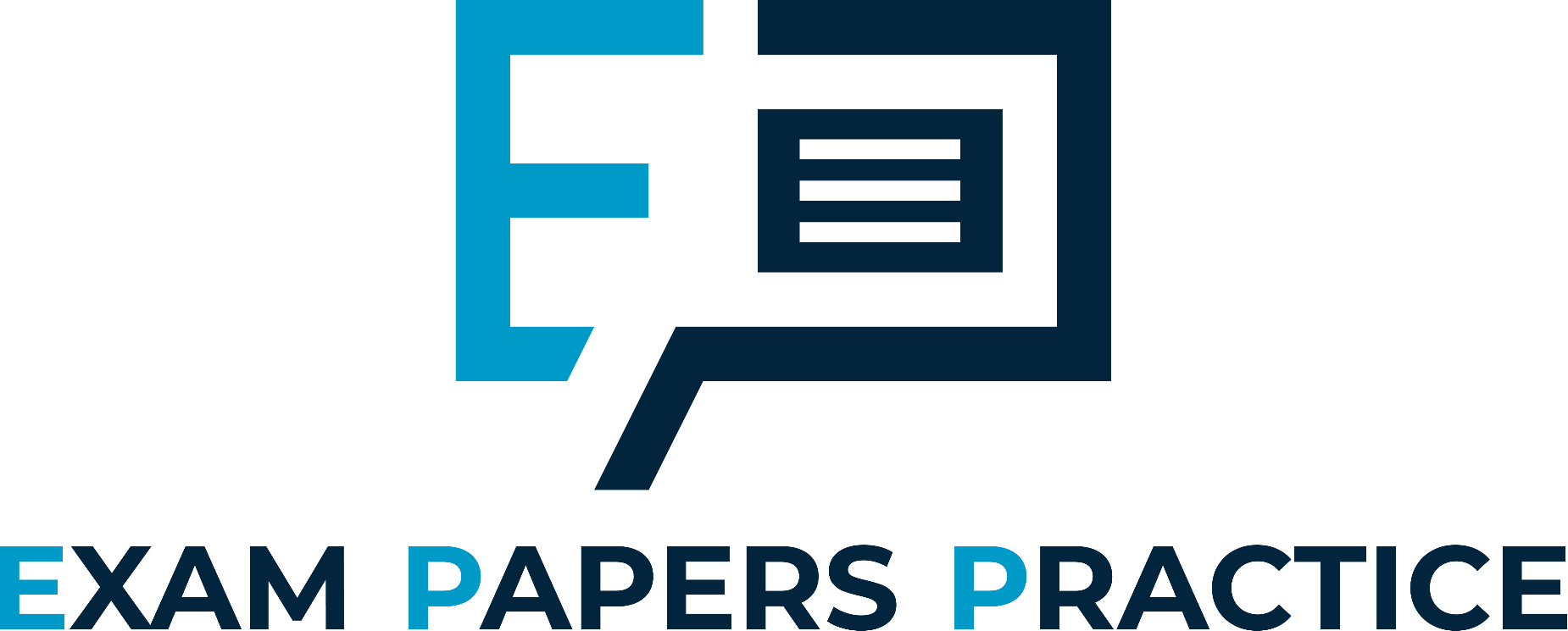 For more help, please visit www.exampaperspractice.co.uk
© 2025 Exams Papers Practice. All Rights Reserved
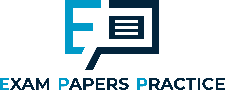 The multiplier (1)
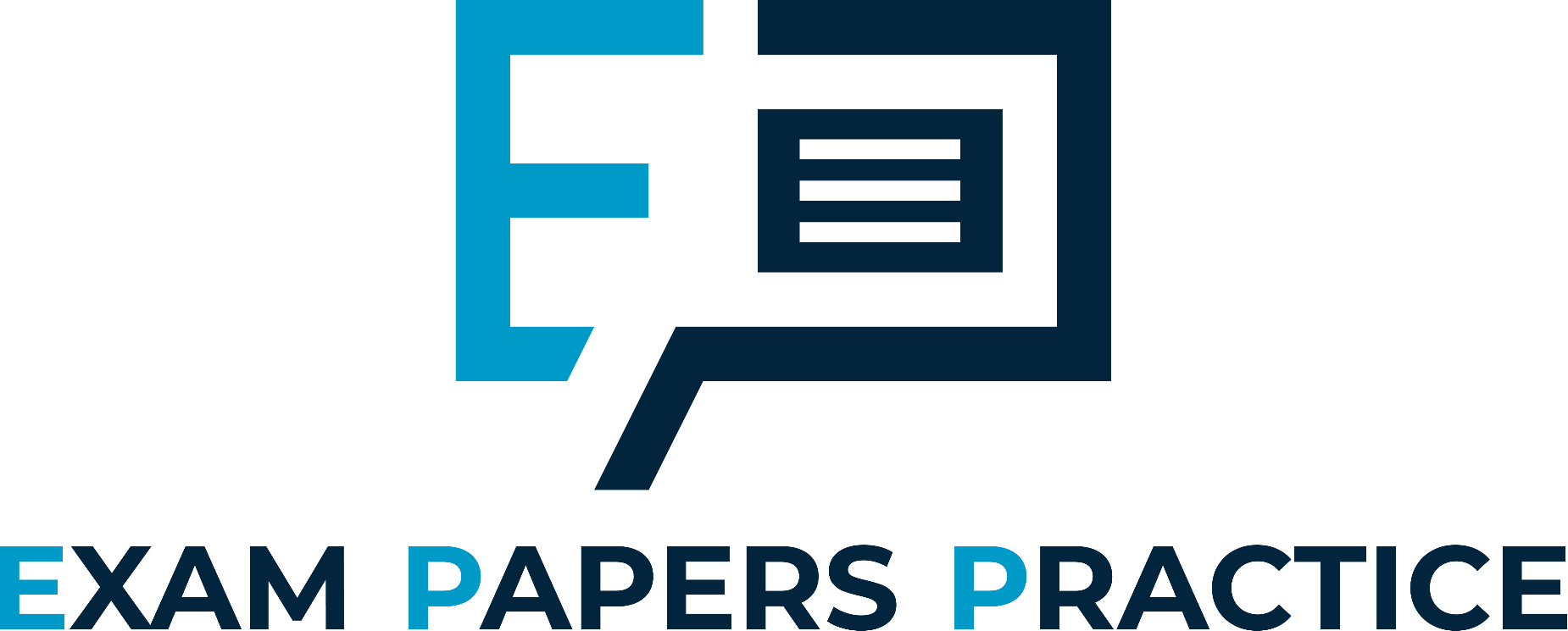 The multiplier effect occurs when an initial injection into the economy, or circular flow of income causes a larger  final increase in the level of real national income/output.
Example:
The government injects £1bn into the education budget to improve teachers’ pay and conditions
This is an injection into the circular flow of income and a component of aggregate demand
We would expect the circular flow of income to rise by £1bn and the overall level of aggregate demand to also rise by £1bn
For more help, please visit www.exampaperspractice.co.uk
© 2025 Exams Papers Practice. All Rights Reserved
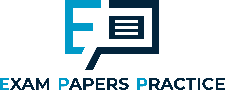 The multiplier (2)
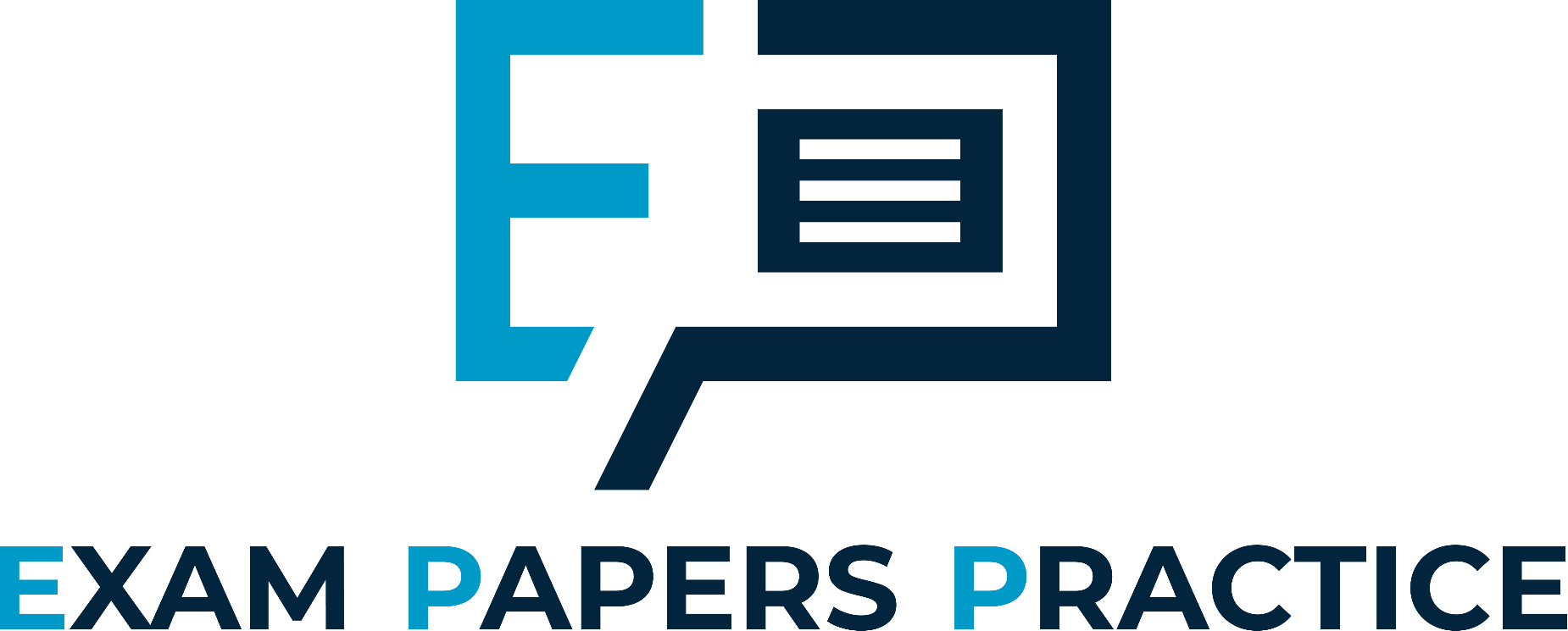 For more help, please visit www.exampaperspractice.co.uk
© 2025 Exams Papers Practice. All Rights Reserved
[Speaker Notes: http://www.bbc.co.uk/news/entertainment-arts-29593715
http://www.theguardian.com/media/2015/feb/15/bbc-worldwide-showcase-wolf-hall]
Task
Show me the multiplier effect with an investment in spending billions on free college courses for unemployed 18–25-year-olds.


Task 1: Show the steps like the one on the right.
Task 2: Draw a diagram.
Task 3: Is this supply side policy going to work?
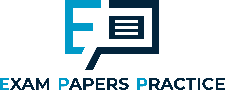 Calculating the multiplier
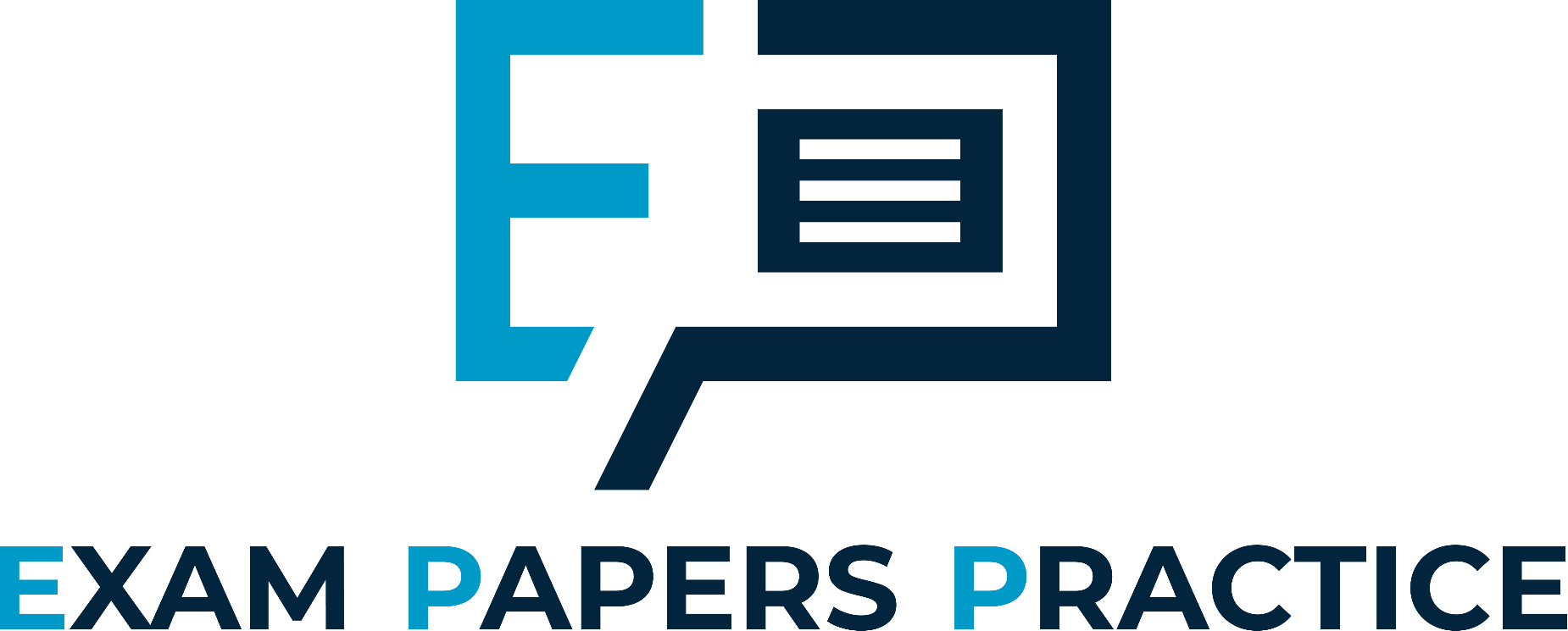 For more help, please visit www.exampaperspractice.co.uk
© 2025 Exams Papers Practice. All Rights Reserved
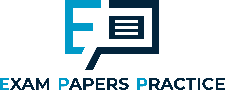 The negative multiplier
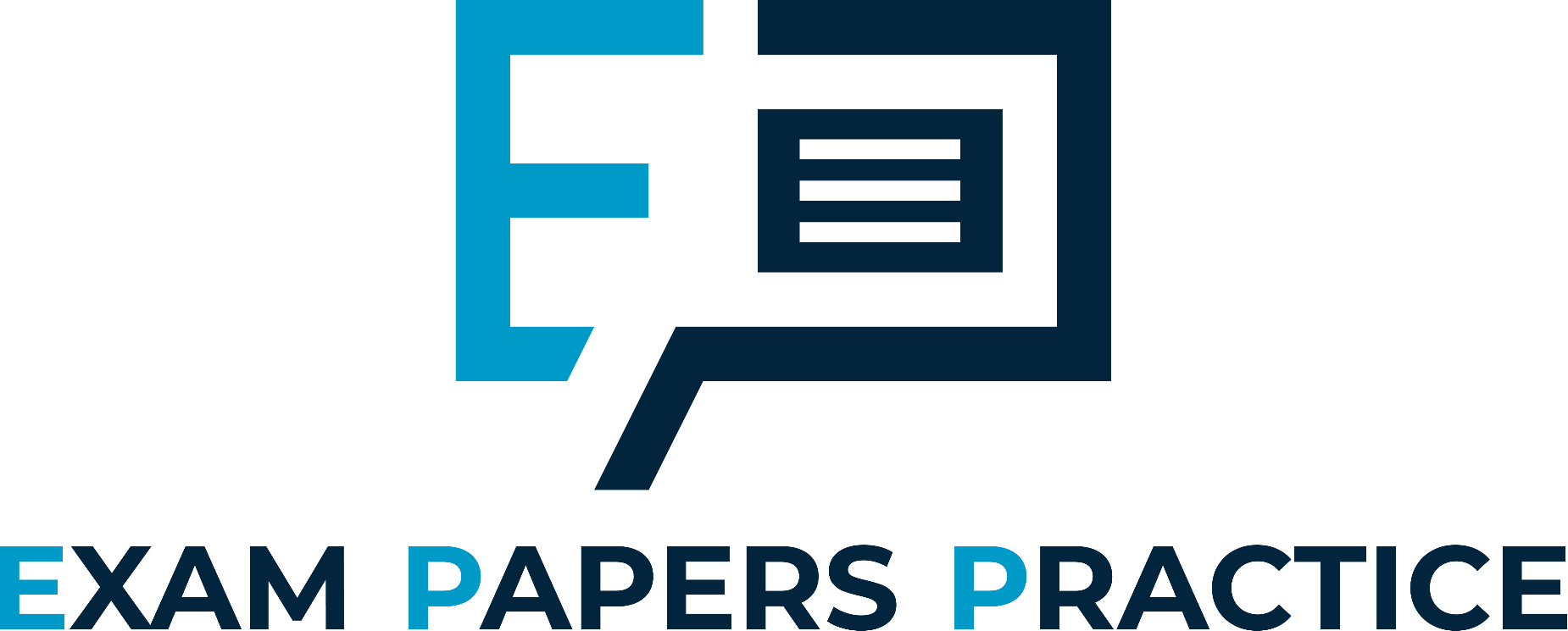 The multiplier effect can also happen in reverse i.e. a withdrawal from the economy

Cuts in spending and increases in taxes will lead to a negative multiplier and a fall in GDP

The size of the multiplier will be dependent on the marginal propensity to consume (MPC).

If individual have a high MPC this will feed through to a higher value of the multiplier.

If individuals have a high marginal propensity to save (MPS) this will lead to a lower value of the multiplier
To what extent will Government cuts of £12bn impact on the economy by £12bn? How will these cuts impact on GDP?
For more help, please visit www.exampaperspractice.co.uk
© 2025 Exams Papers Practice. All Rights Reserved
[Speaker Notes: http://www.bbc.co.uk/news/business-32910848
http://www.keeptalkinggreece.com/2015/02/10/guest-post-why-imfs-greek-program-cannot-work-wrong-fiscal-multipliers-and-wrong-forecasts/]
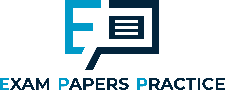 Factors affecting the size of the multiplier
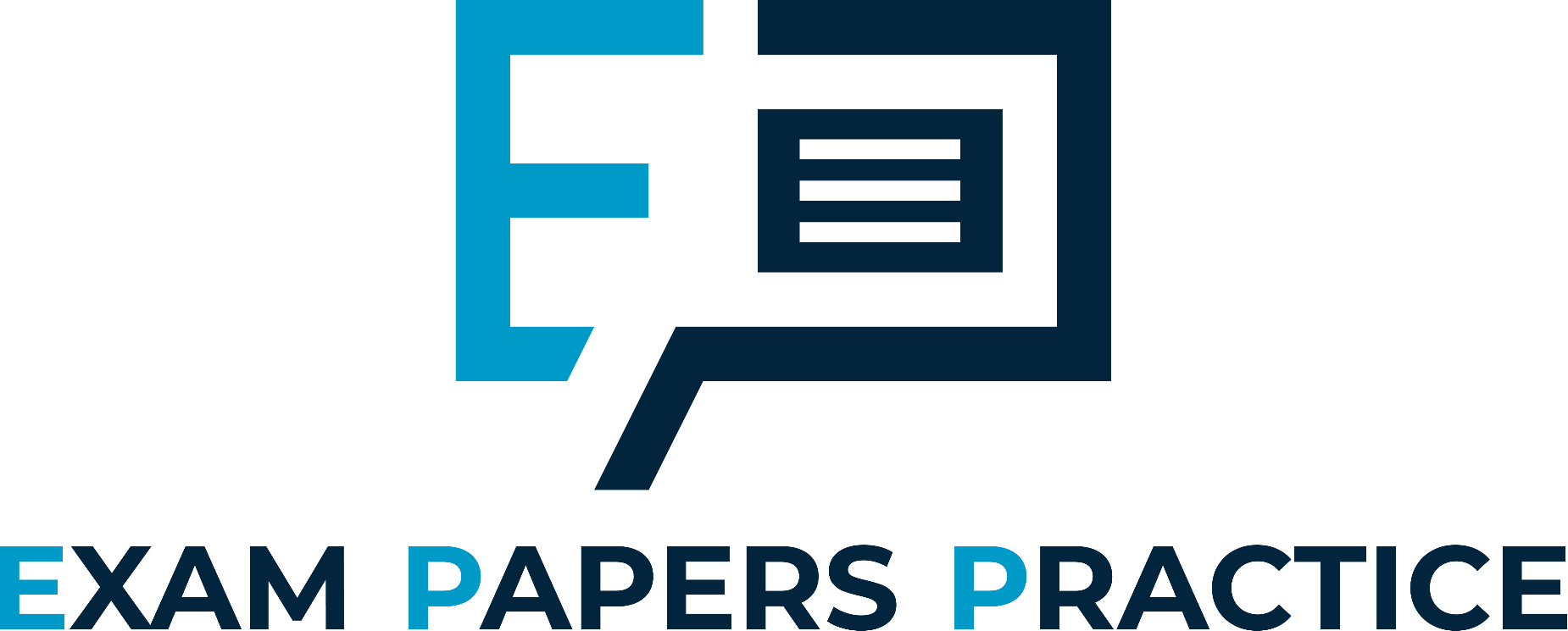 For more help, please visit www.exampaperspractice.co.uk
© 2025 Exams Papers Practice. All Rights Reserved
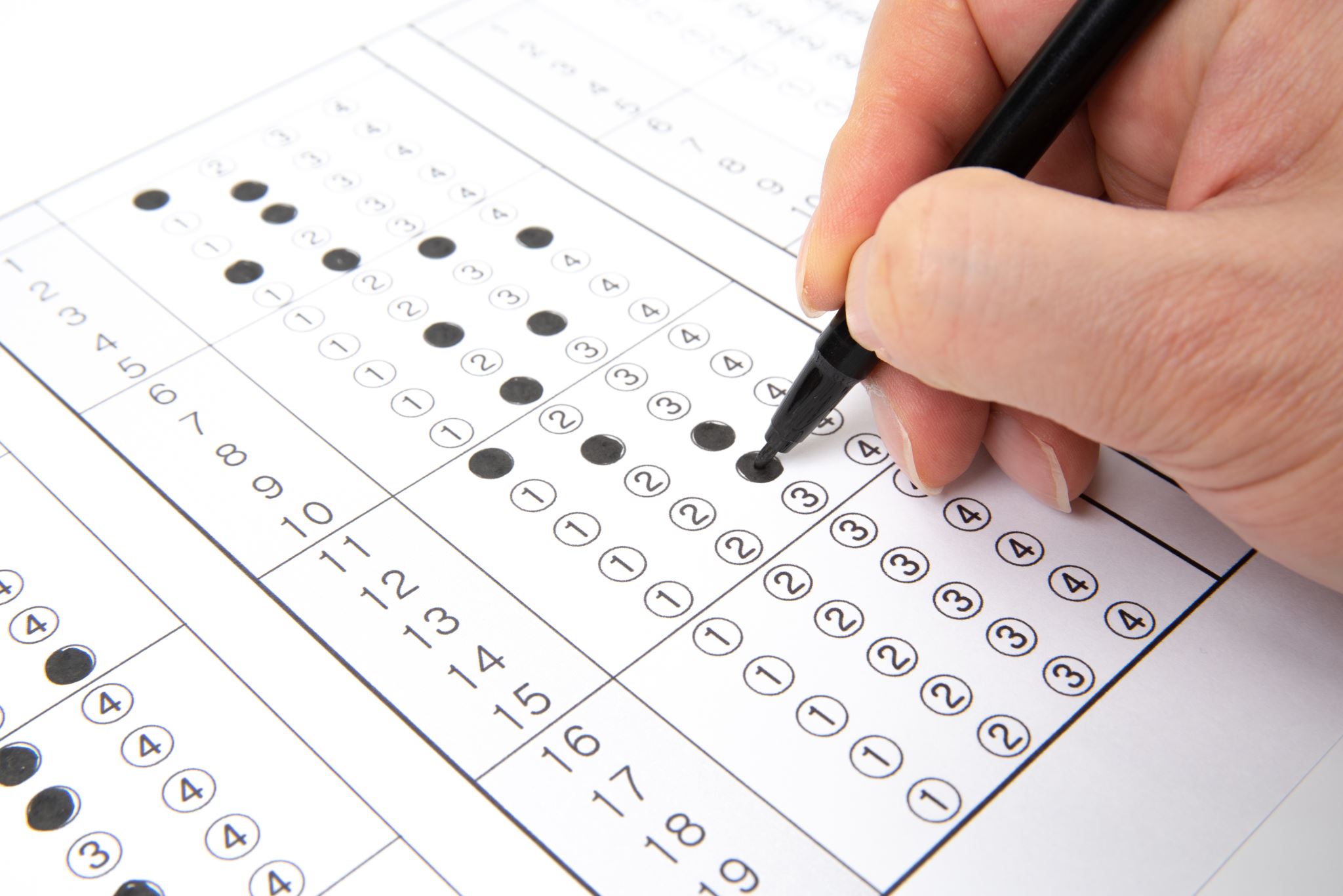 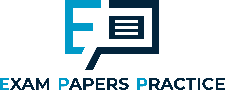 Task
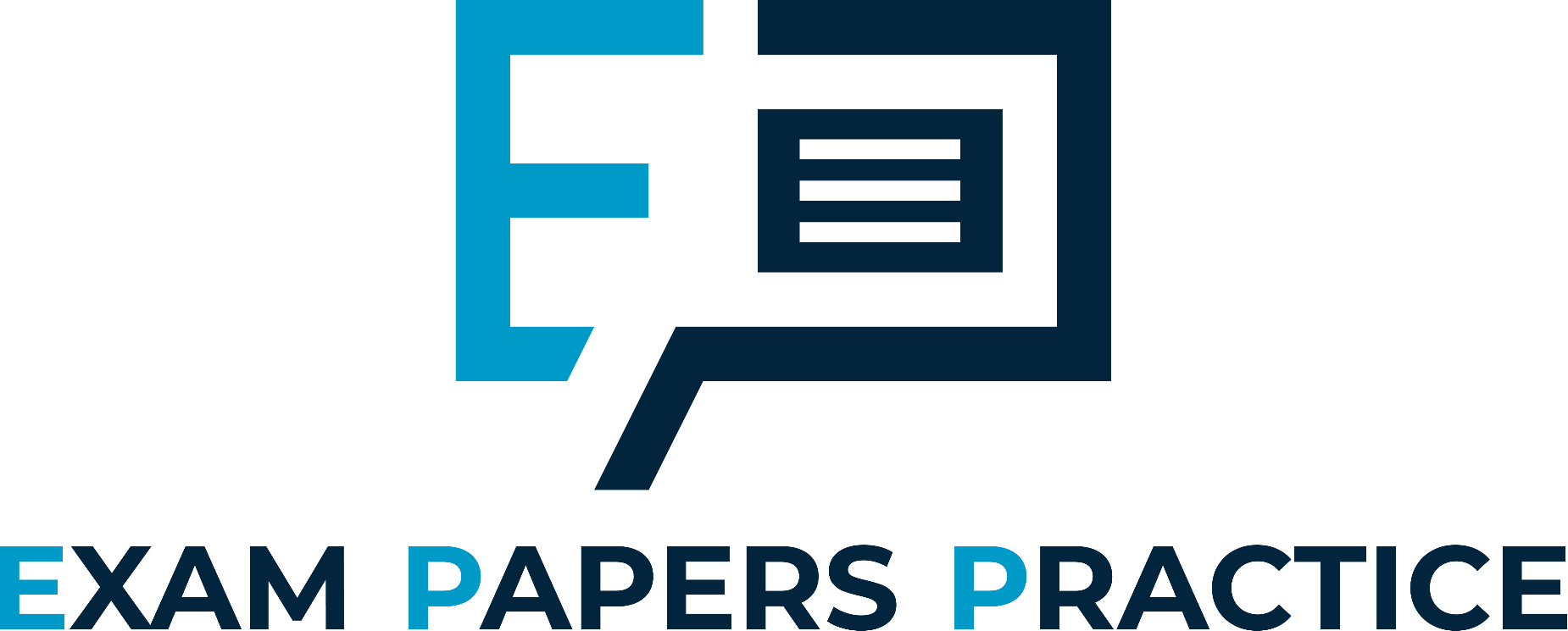 Read the article on HS2.​

Task 1​
 What are the likely economic benefits of the project?​
 How large do you think the multiplier effect might be? Make a list of all the potential beneficiaries of the project.​

Task 2
 What issues might limit the size of the multiplier effect for HS2?​
 HS2 represents a significant injection into the circular flow of income. Does this represent a good use of government spending when considering the potential size of the multiplier compared to other possible projects?​

Task 3​
Build a case for expansion of HS2.​
For more help, please visit www.exampaperspractice.co.uk
© 2025 Exams Papers Practice. All Rights Reserved
[Speaker Notes: http://www.bbc.co.uk/news/uk-16473296]
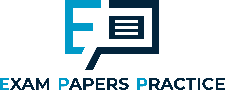 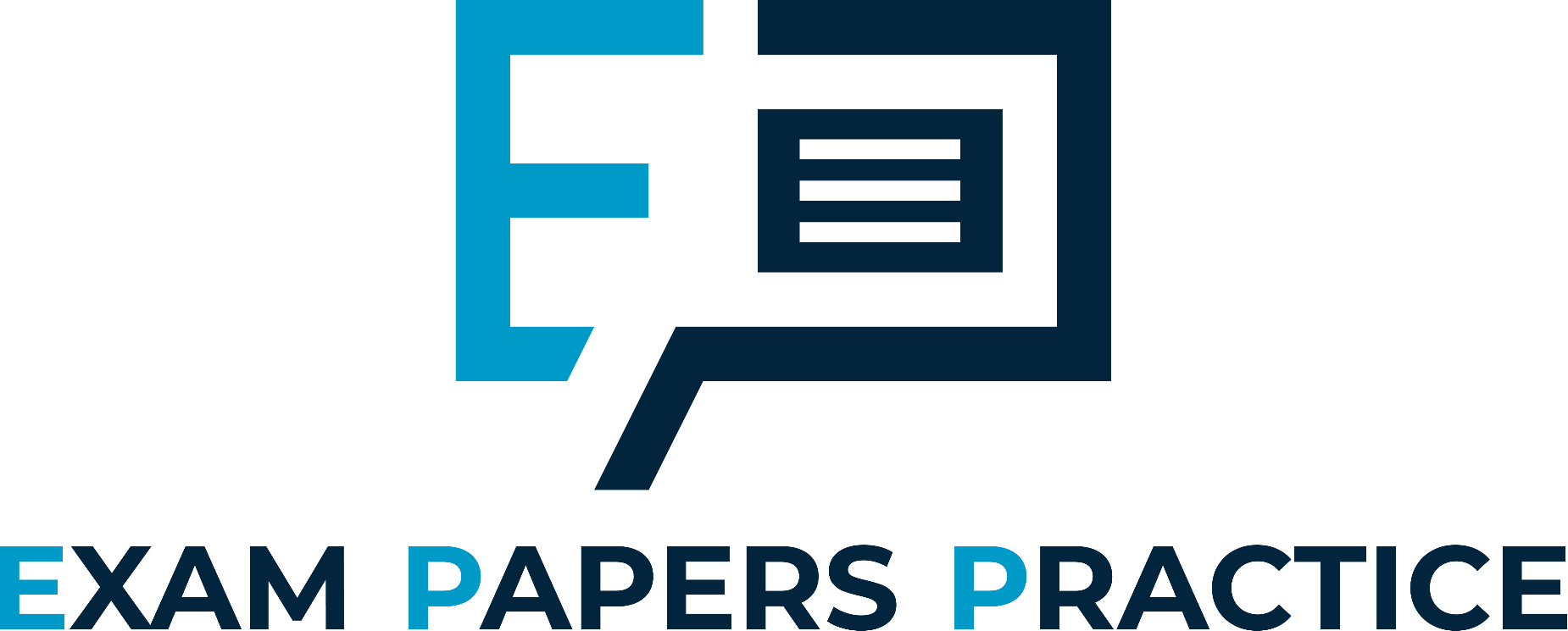 How the AD/AS model sheds light on the economy as a whole
For more help, please visit www.exampaperspractice.co.uk
© 2025 Exams Papers Practice. All Rights Reserved
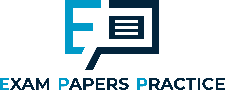 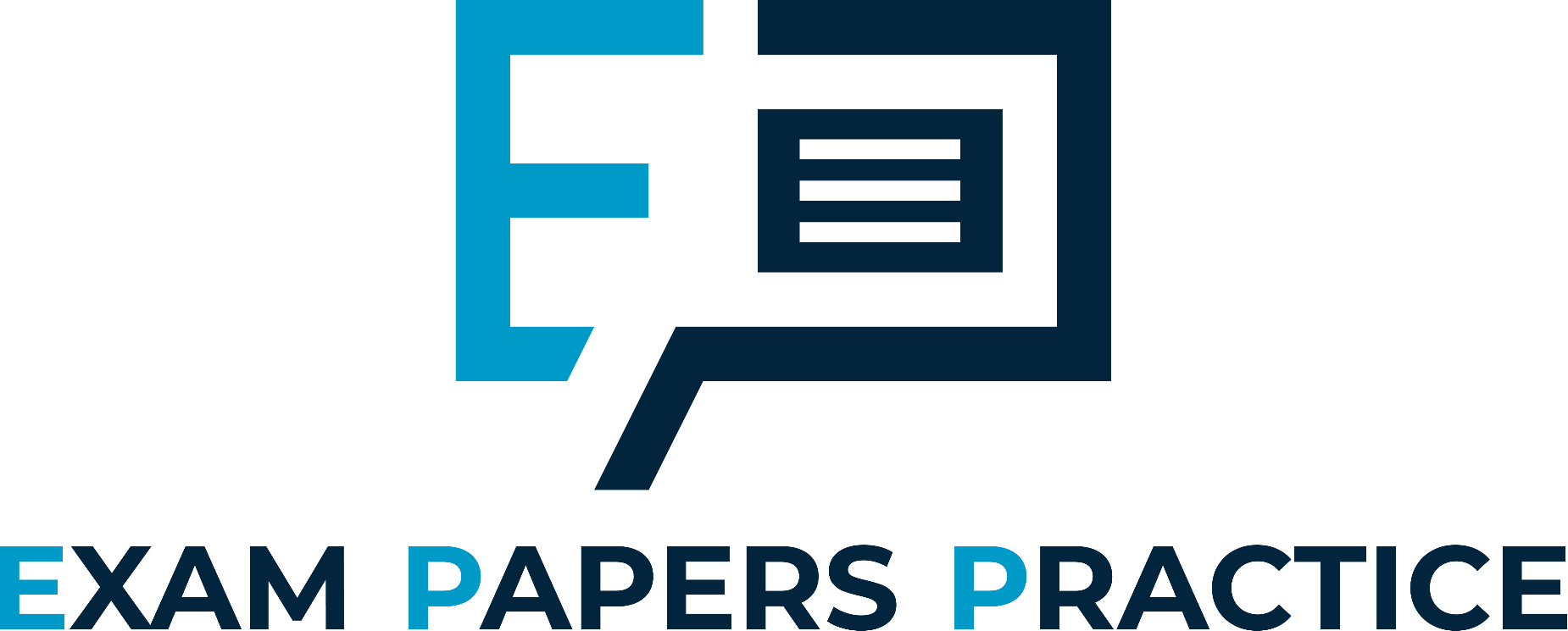 Plenary
For more help, please visit www.exampaperspractice.co.uk
© 2025 Exams Papers Practice. All Rights Reserved